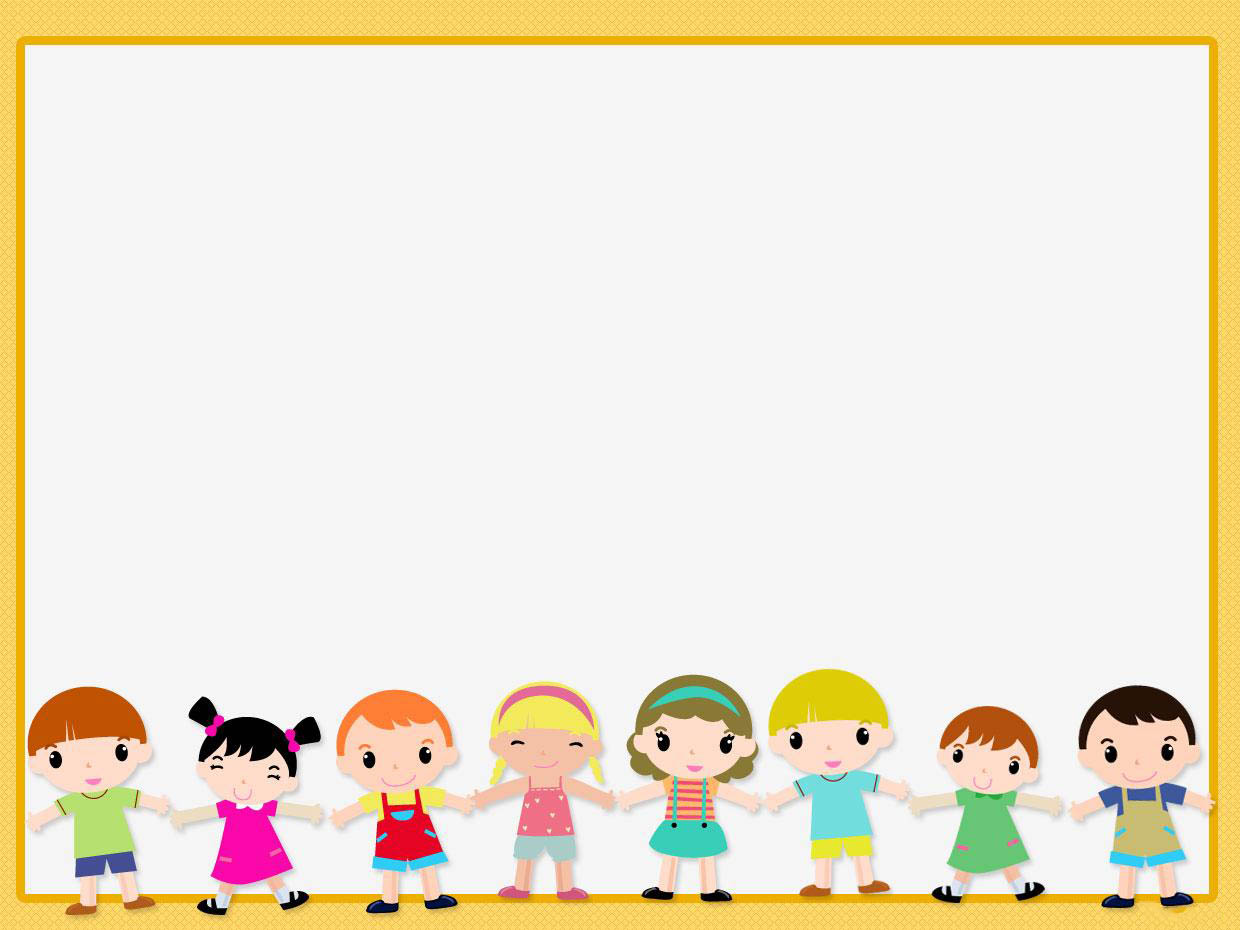 Bài 9
Phòng tránh bị bắt nạt
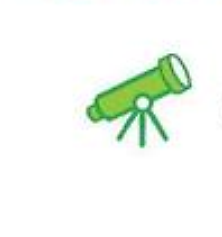 KHÁM PHÁ
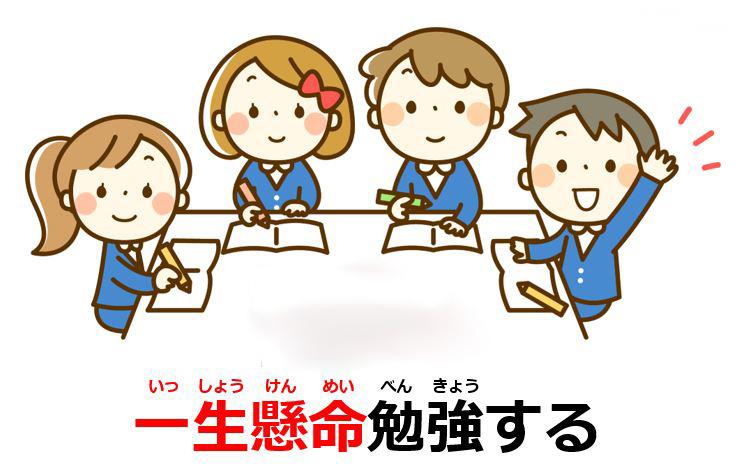 Hoạt động 1
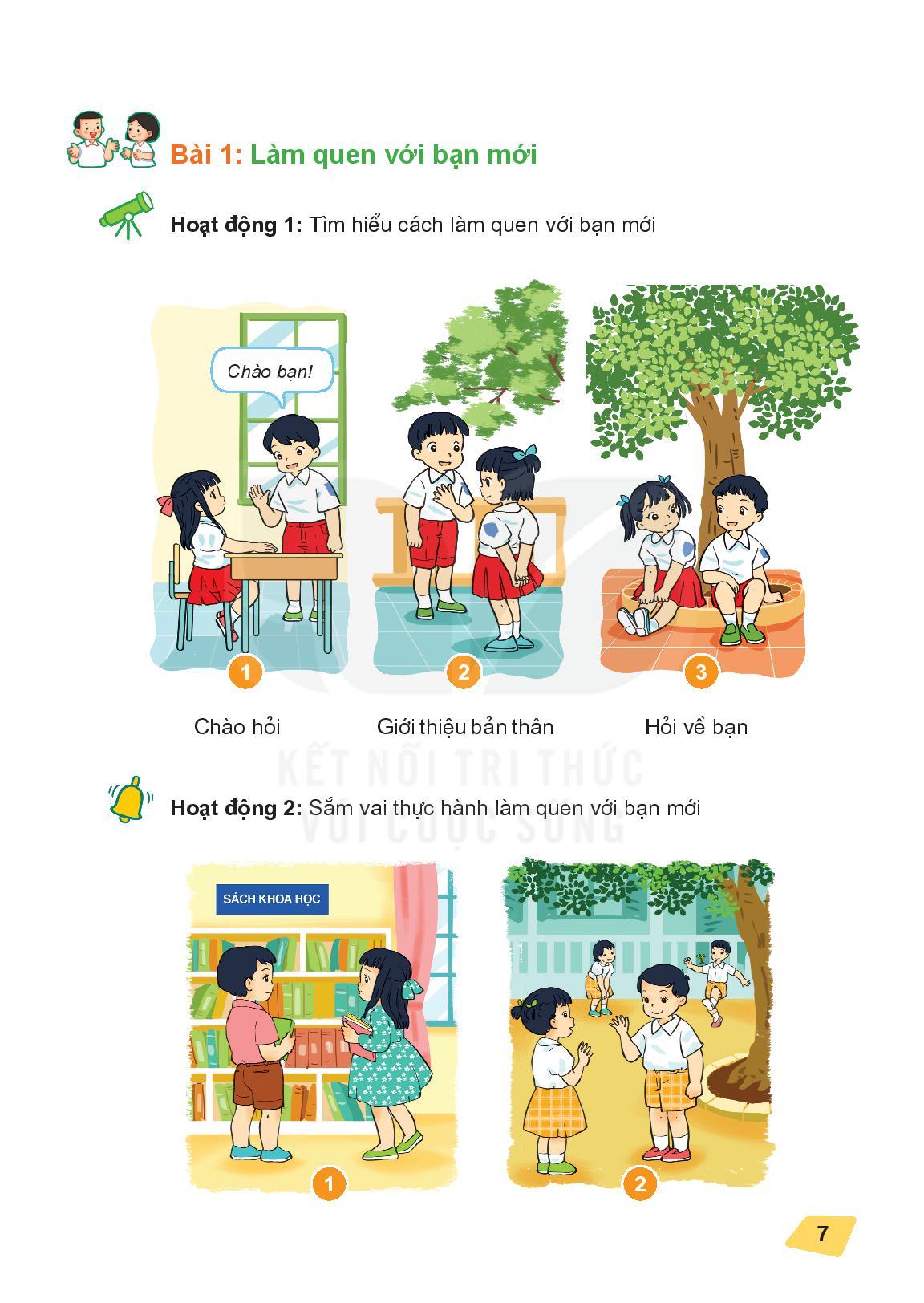 Hành động bị bắt nạt và cách ứng xử
a) Nhận biết các hành động bắt nạt
Hành động nào là hành động bắt nạt?
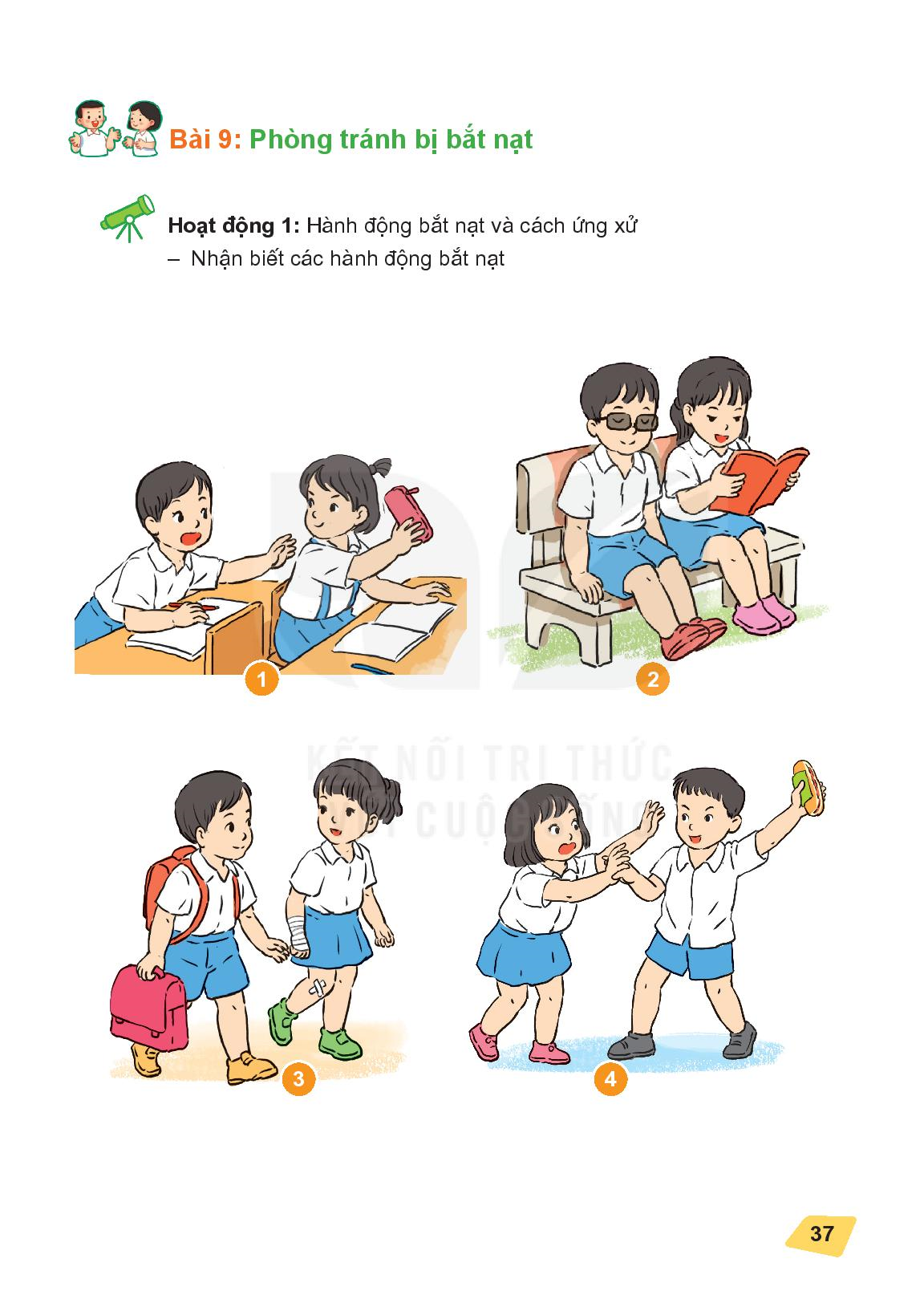 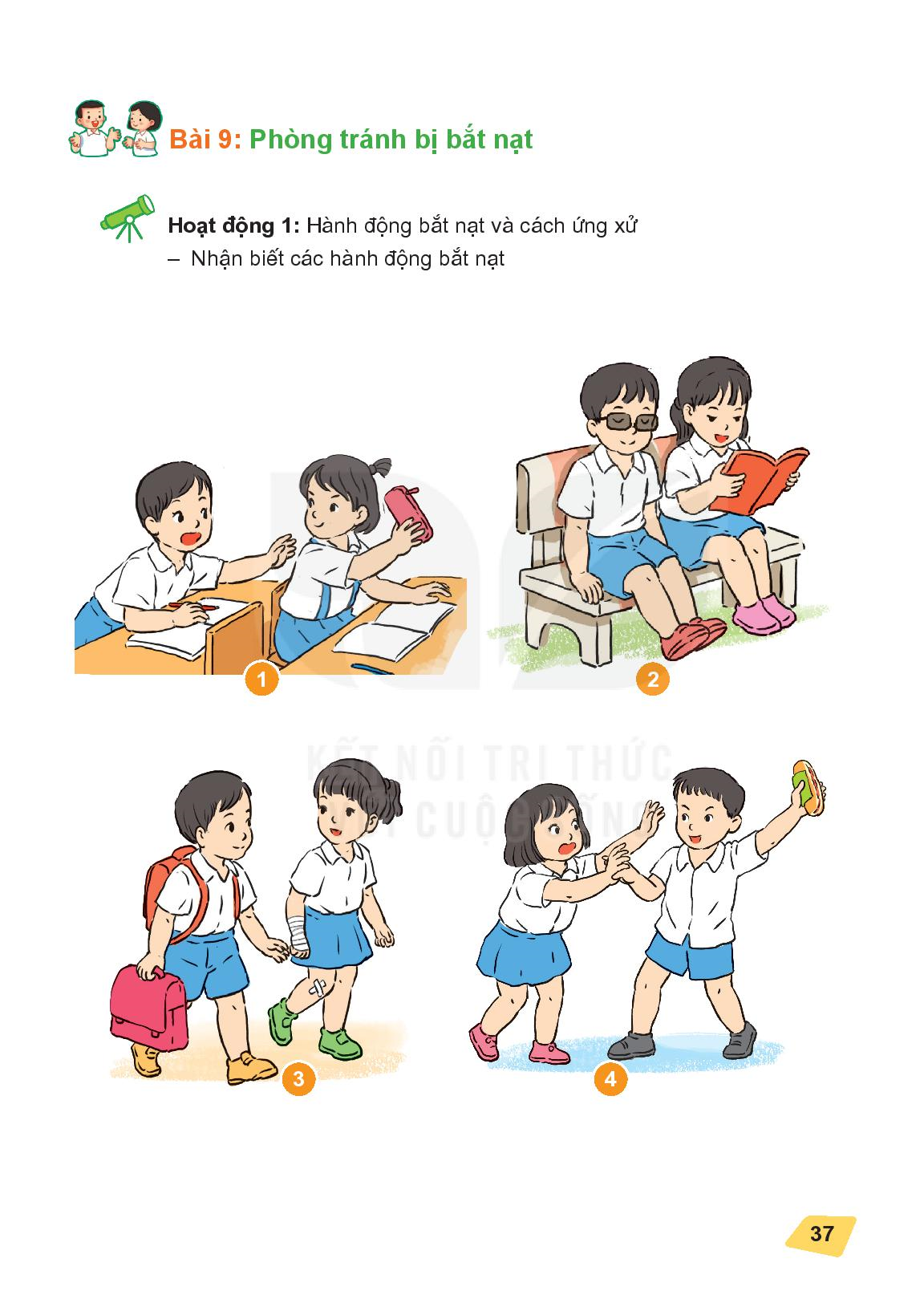 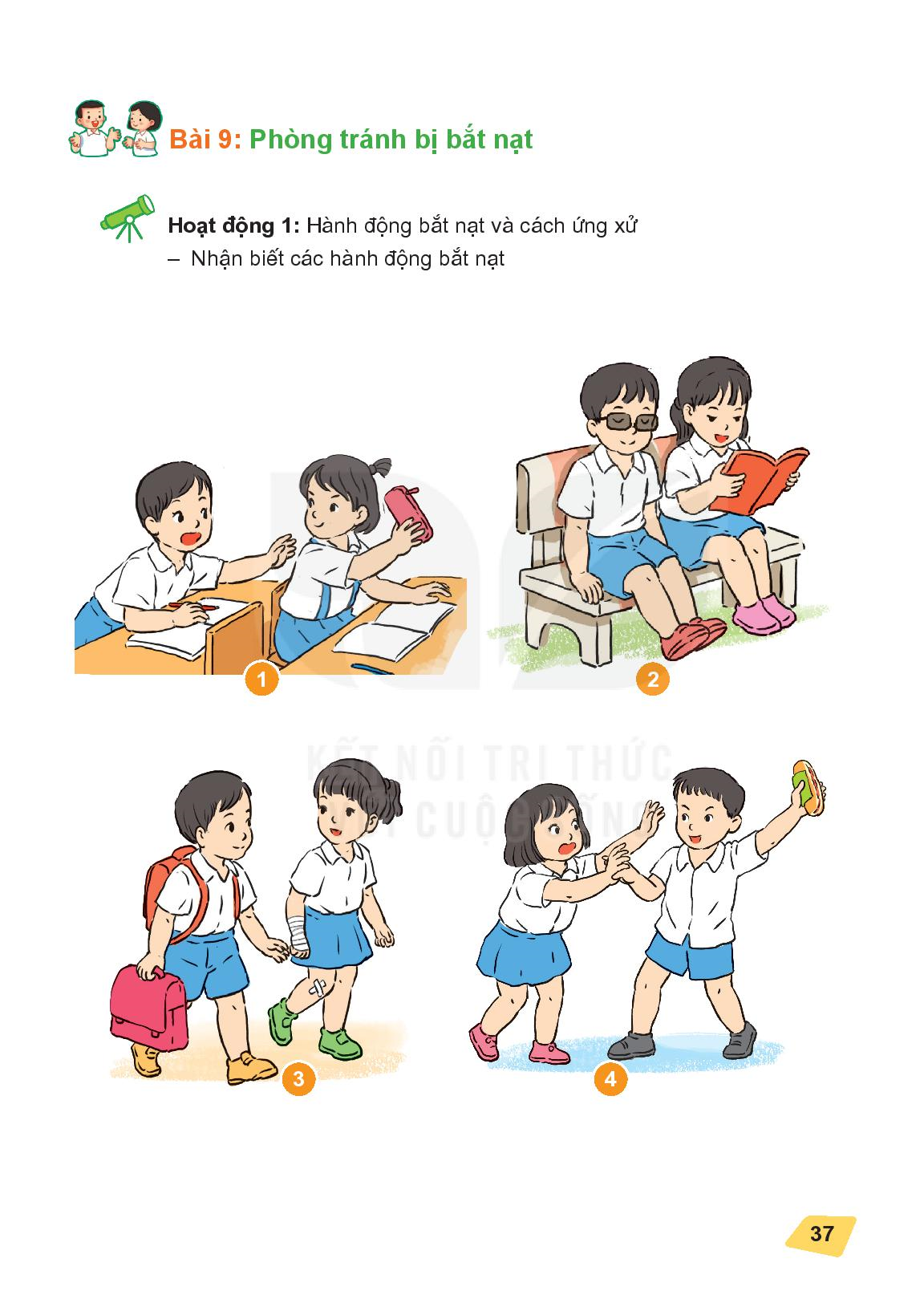 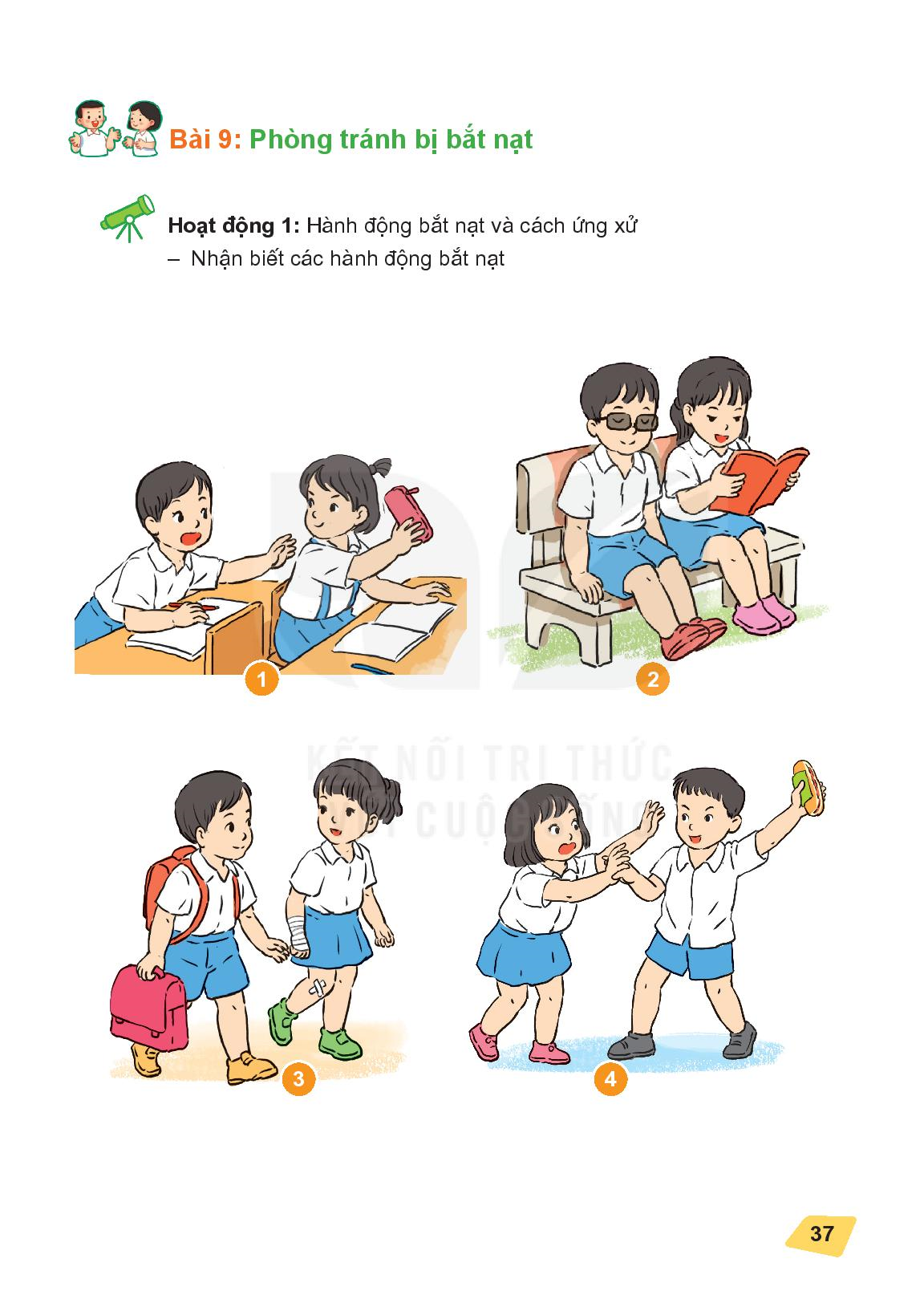 Hành động bắt nạt
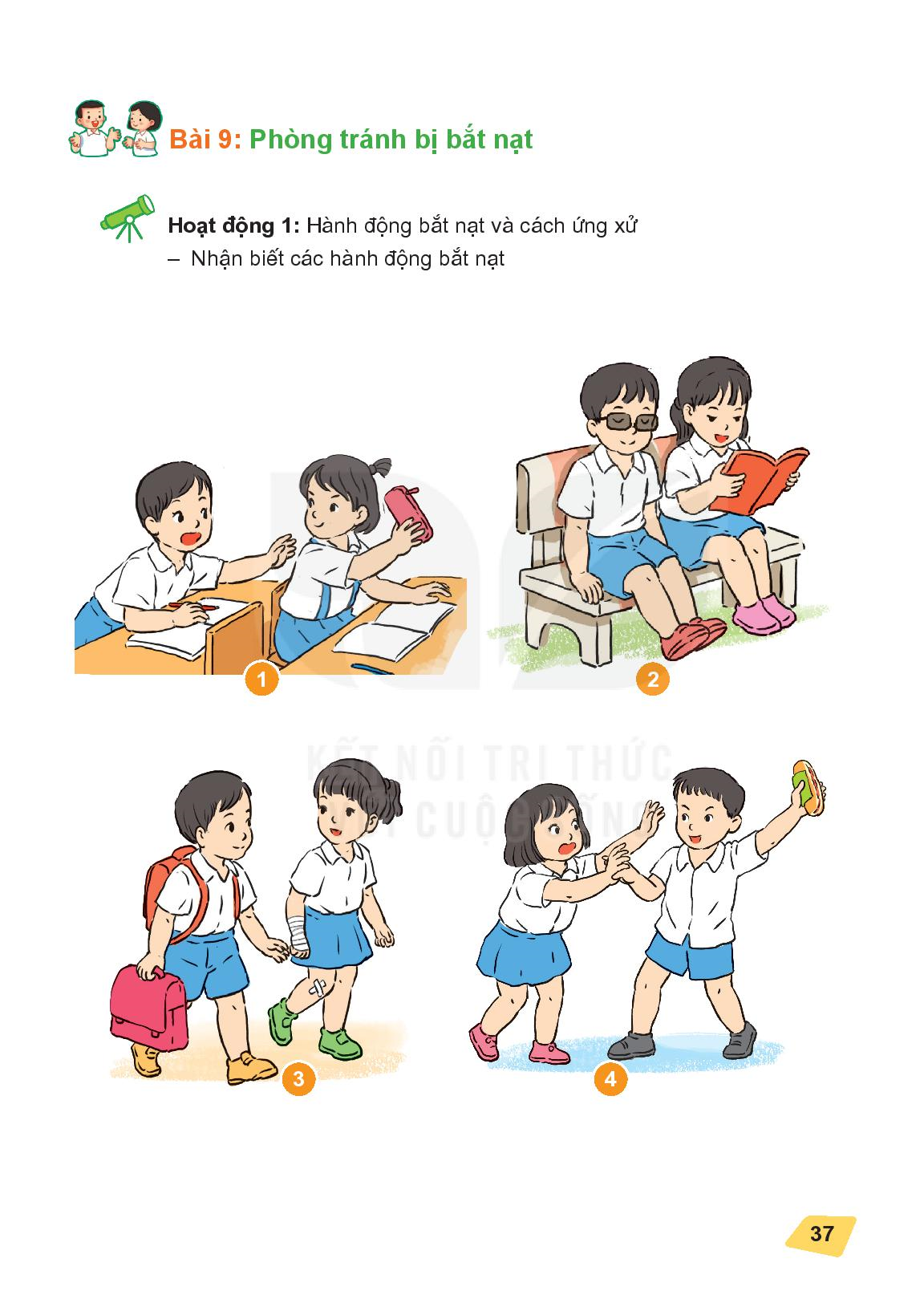 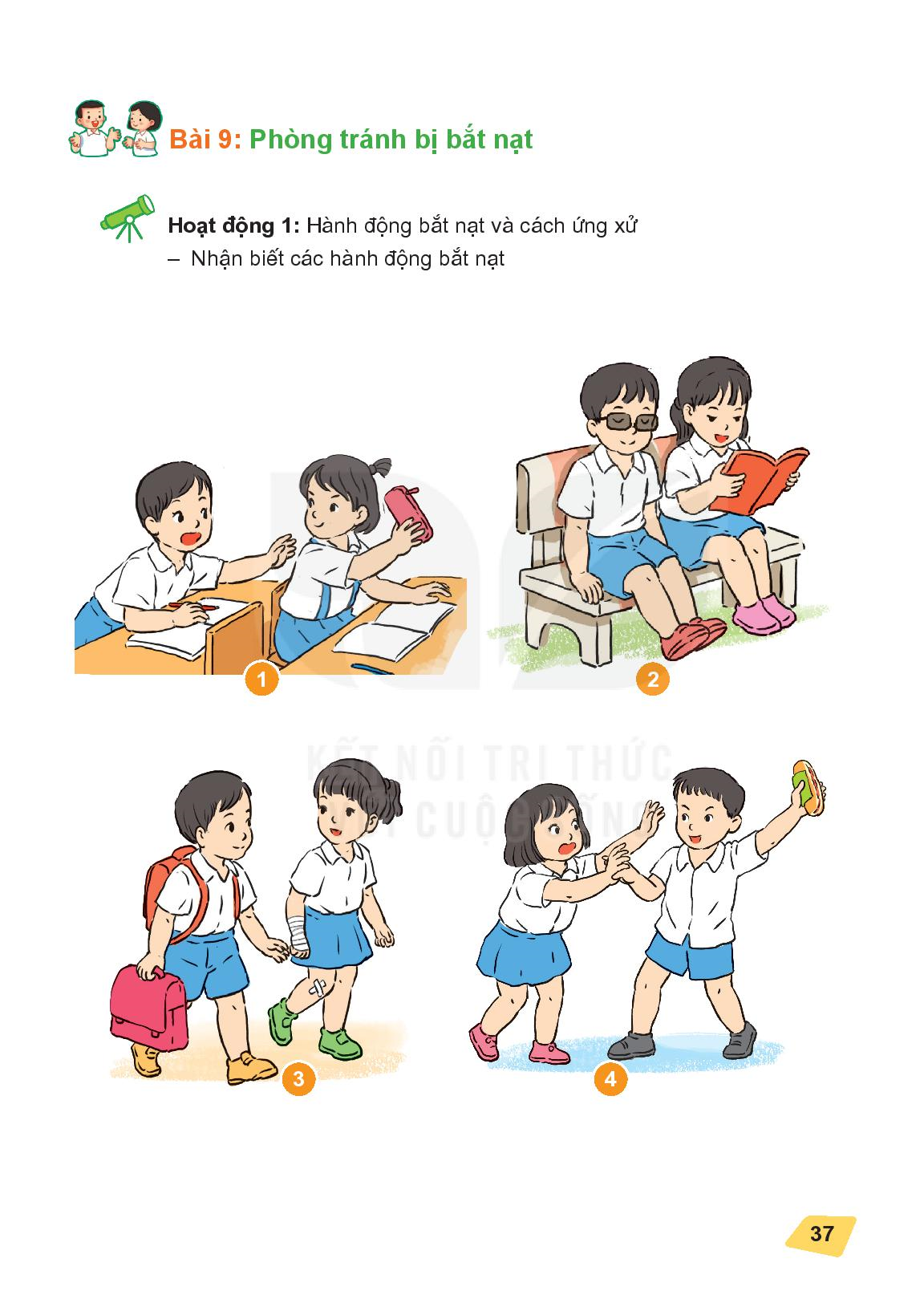 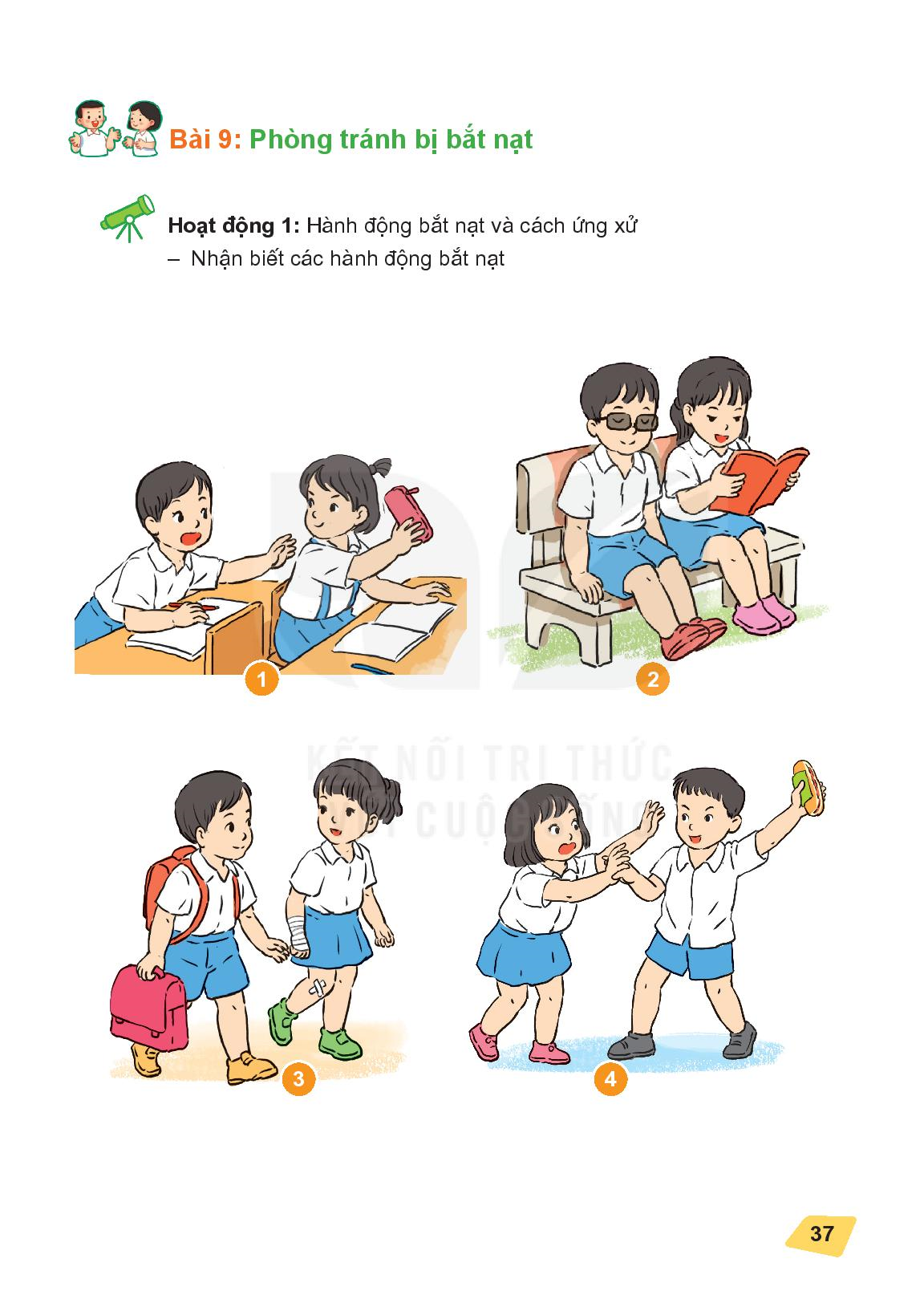 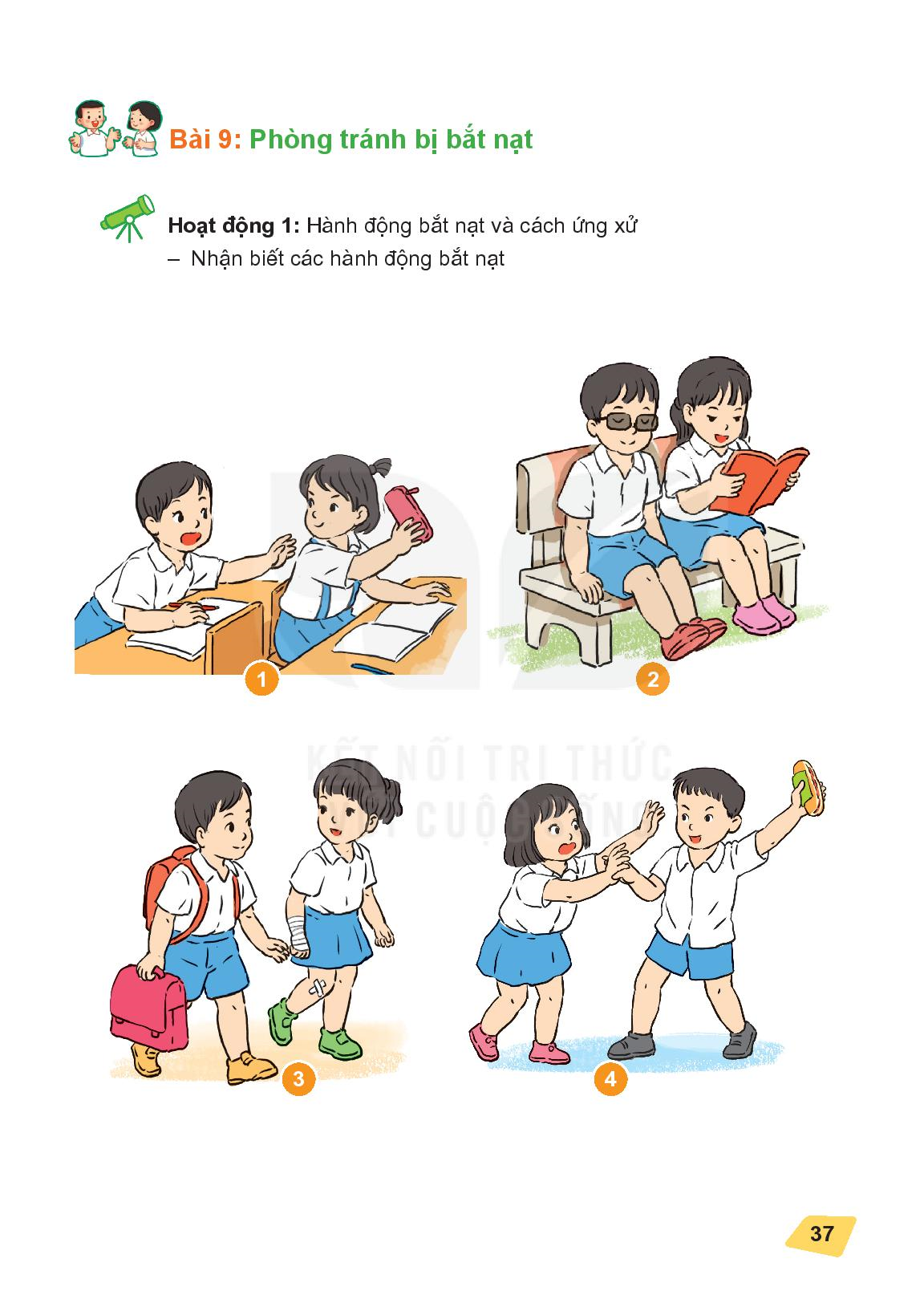 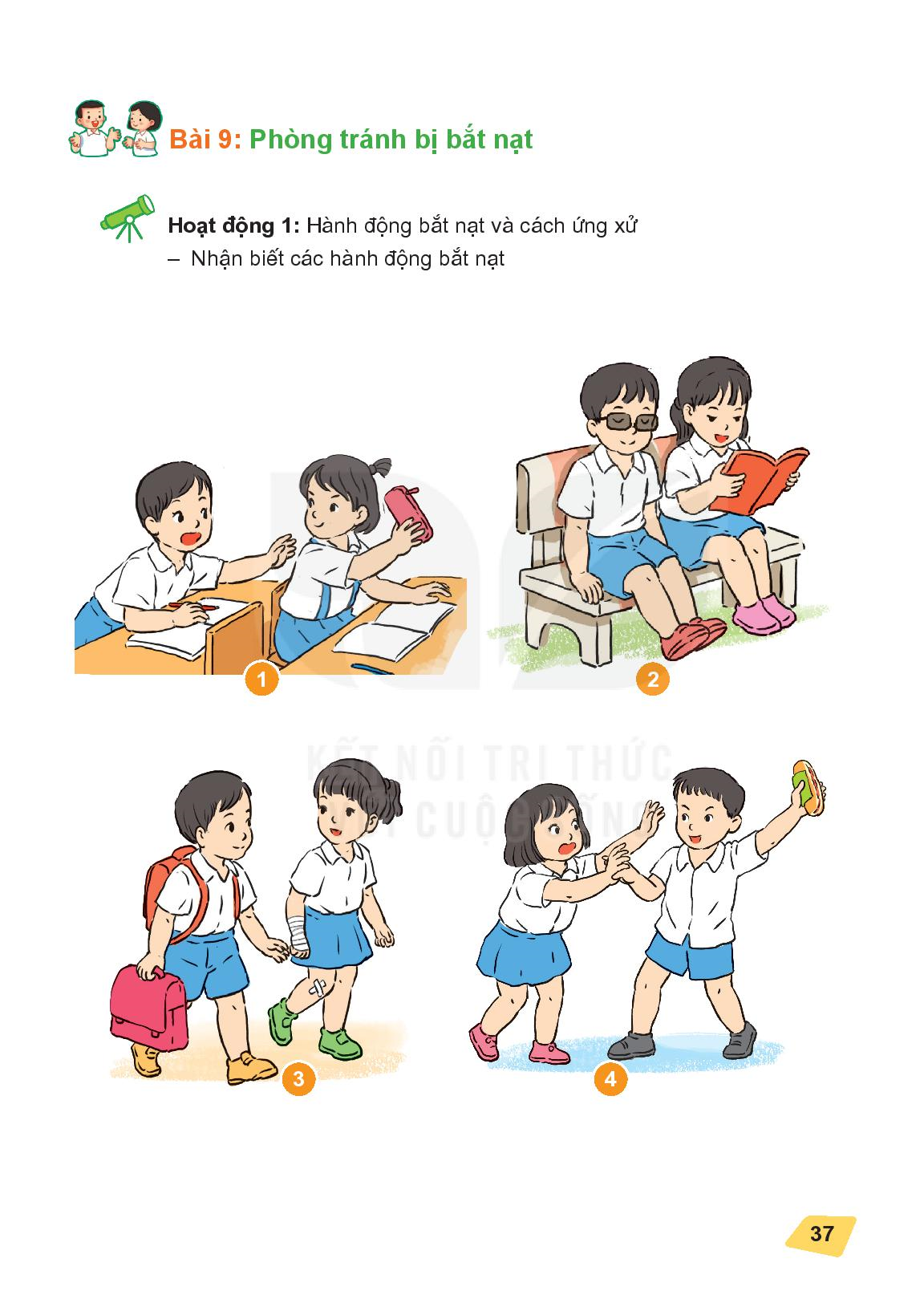 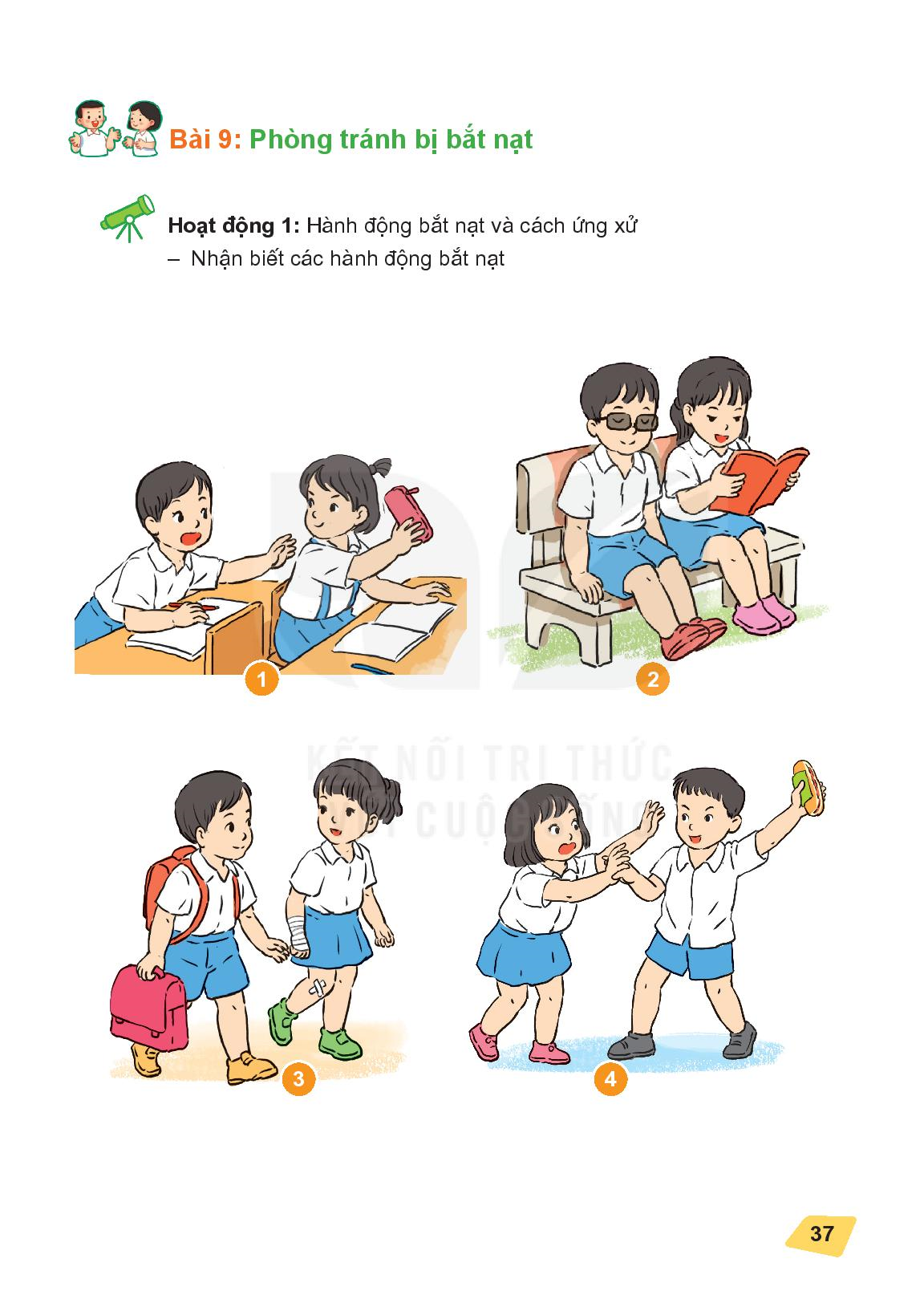 Hành động biết giúp đỡ bạn
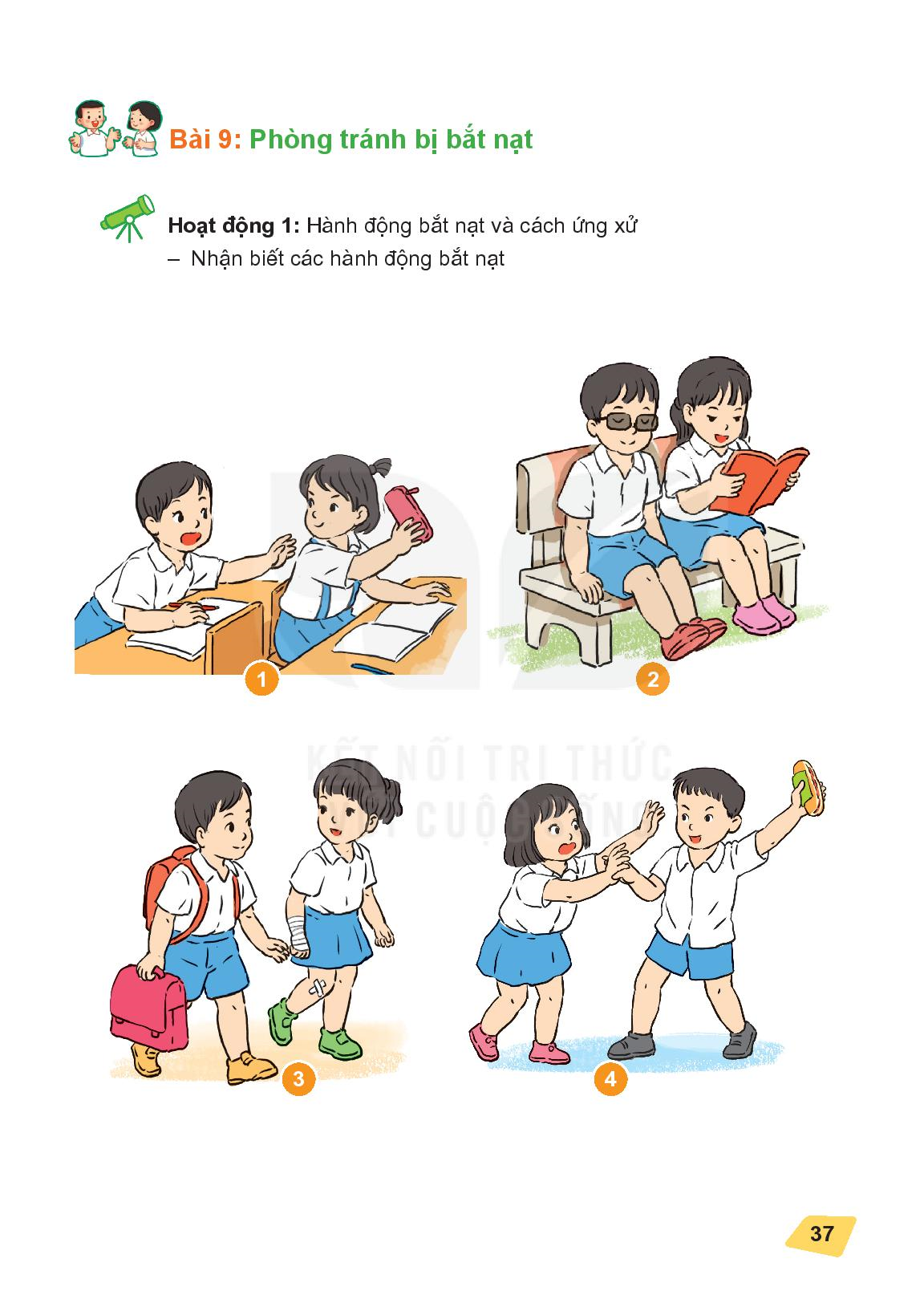 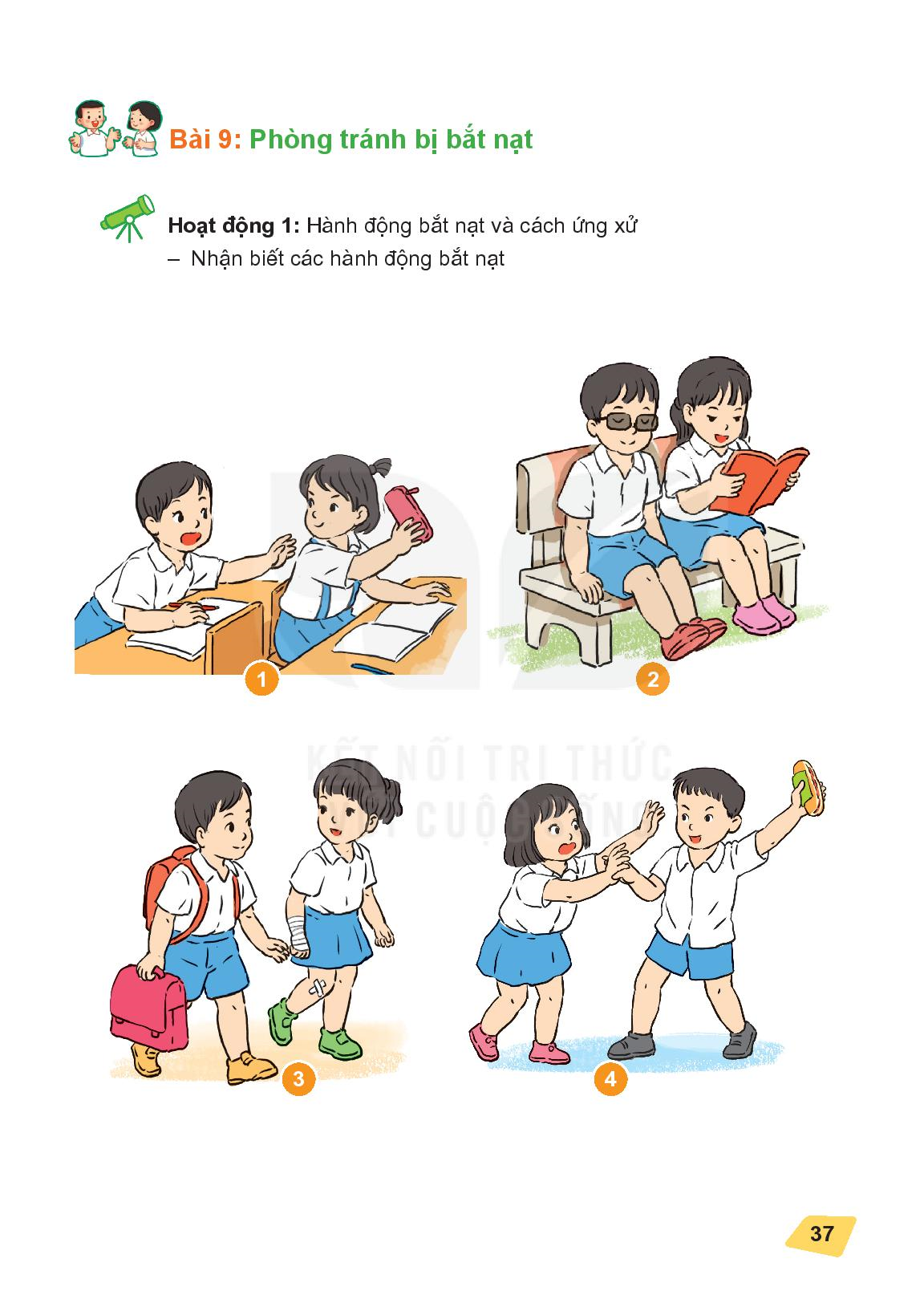 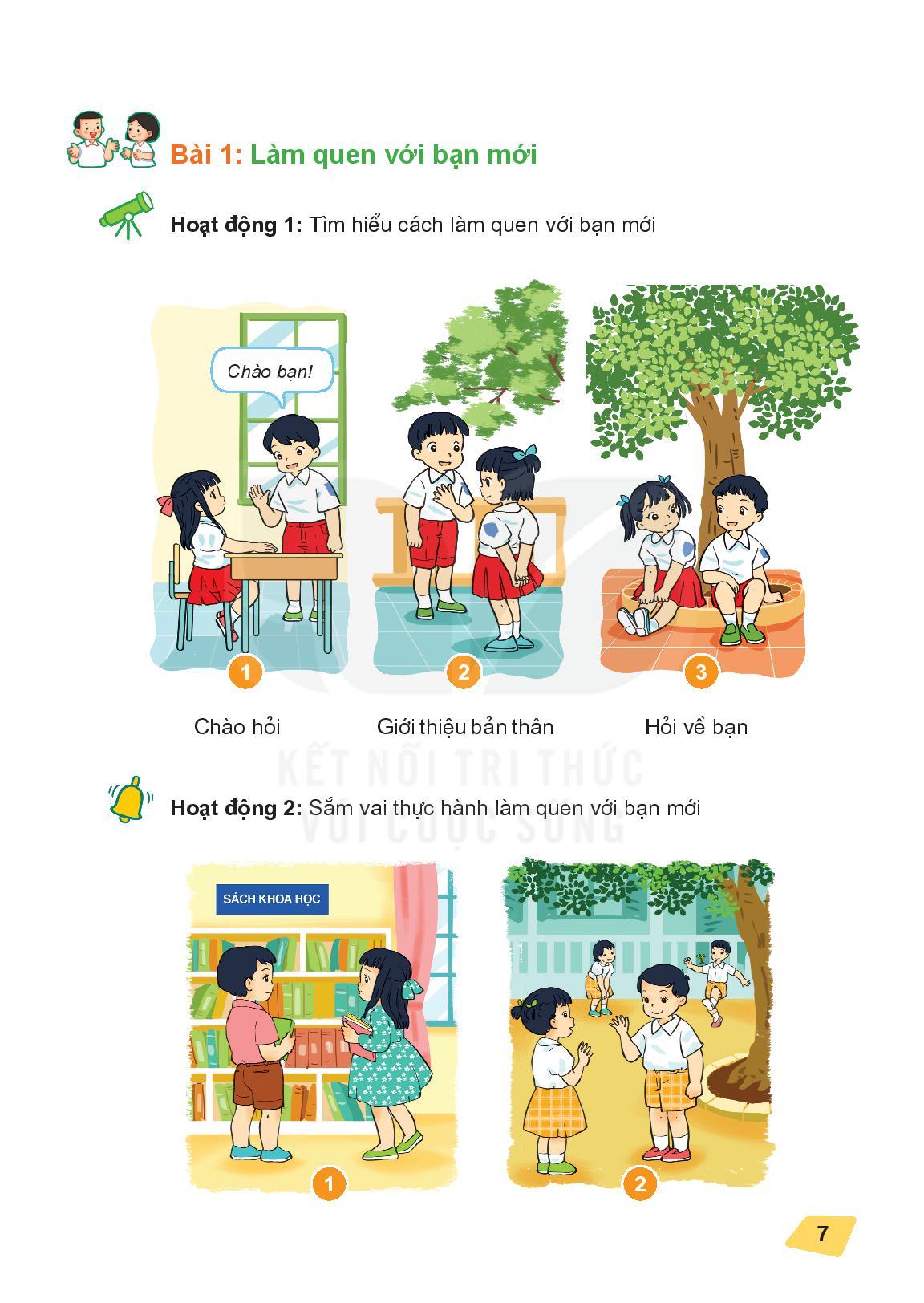 Các hành động bắt nạt là:
Các biểu hiện của hành vi bắt nạt là: đuổi, đánh, trấn lột đồ ăn sáng, bắt xách cặp, lấy đồ dùng học tập, bắt nộp tiền, chế giễu…Đó là những hành vi xấu, đáng phê phán
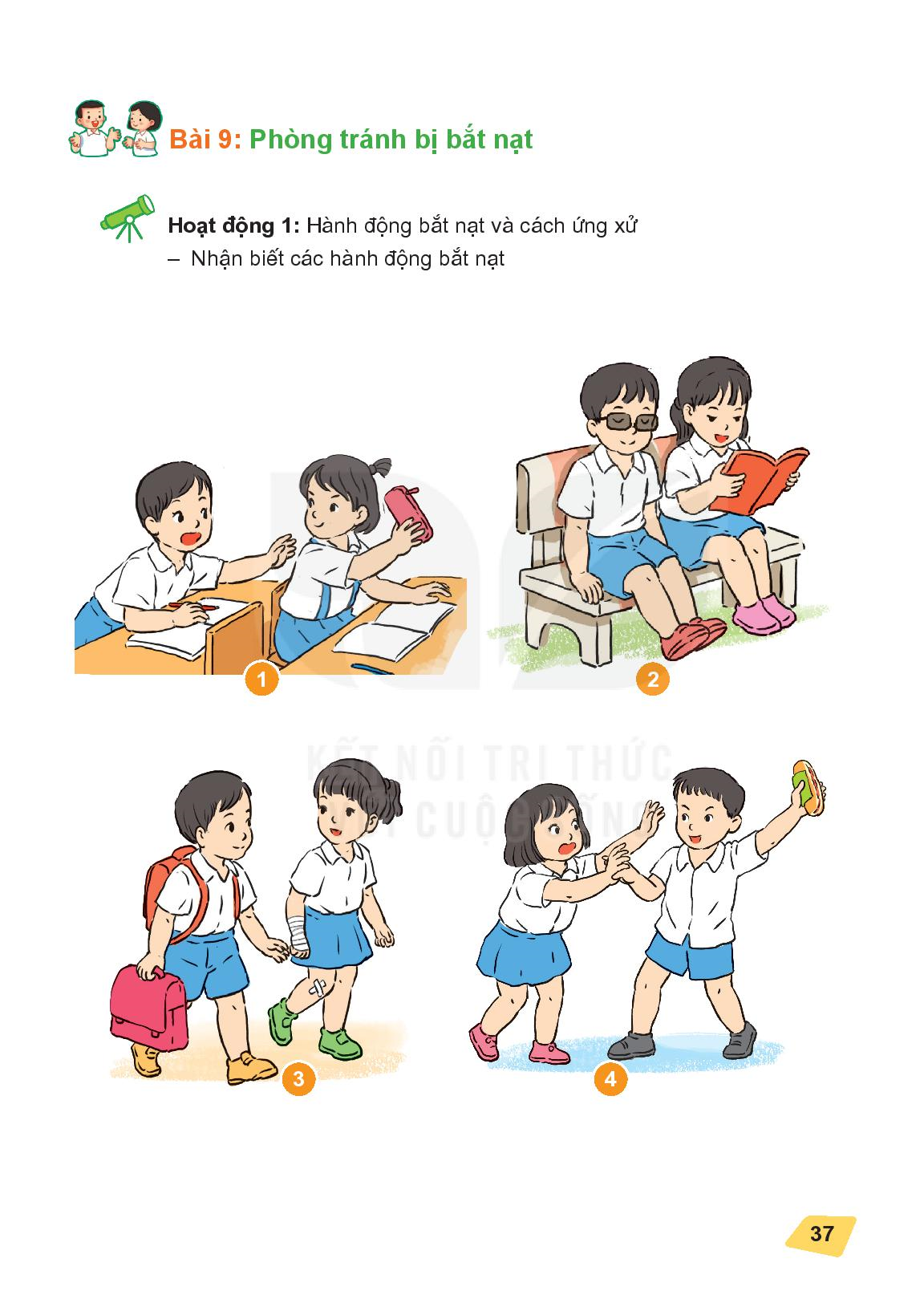 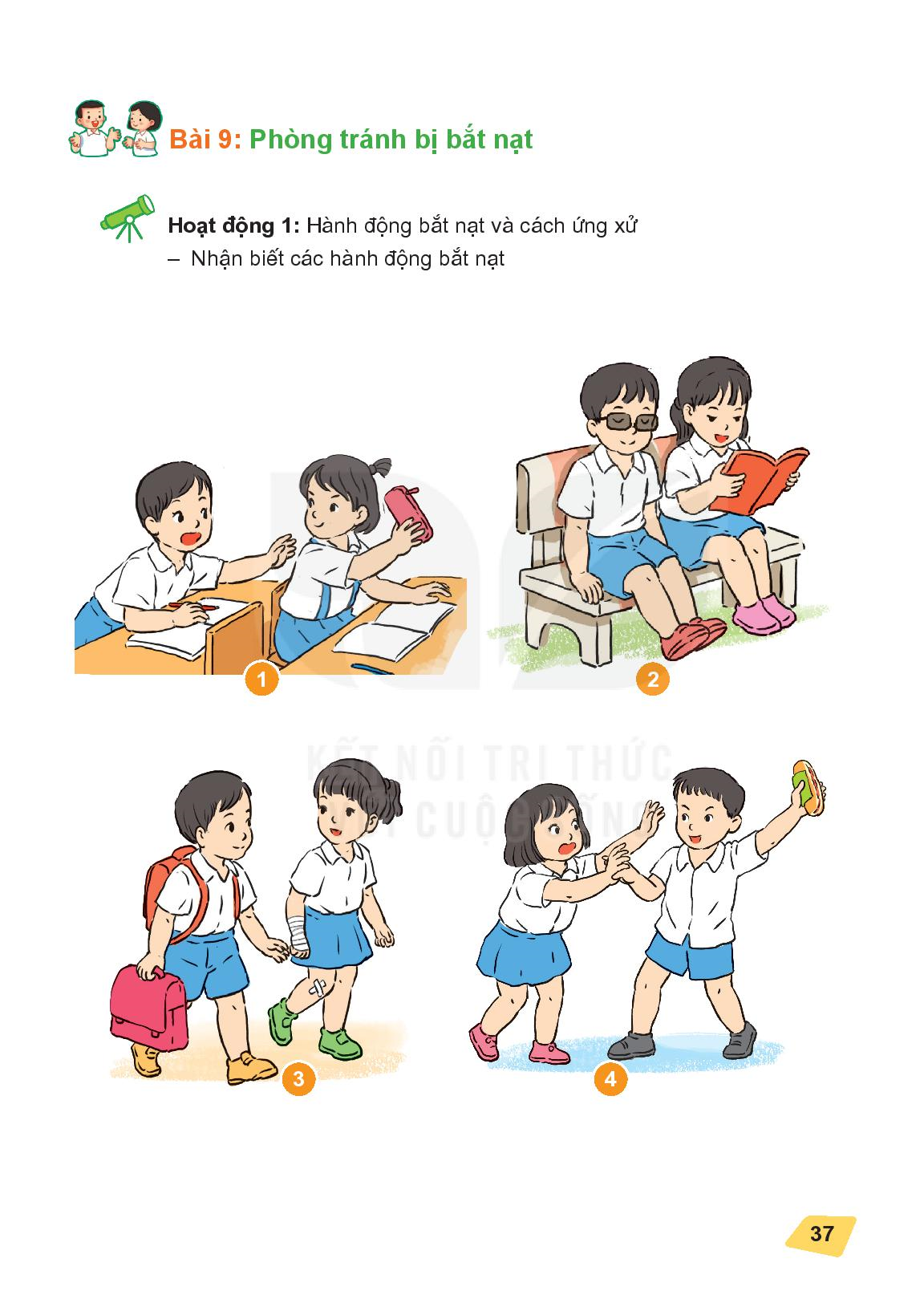 Hoạt động 1
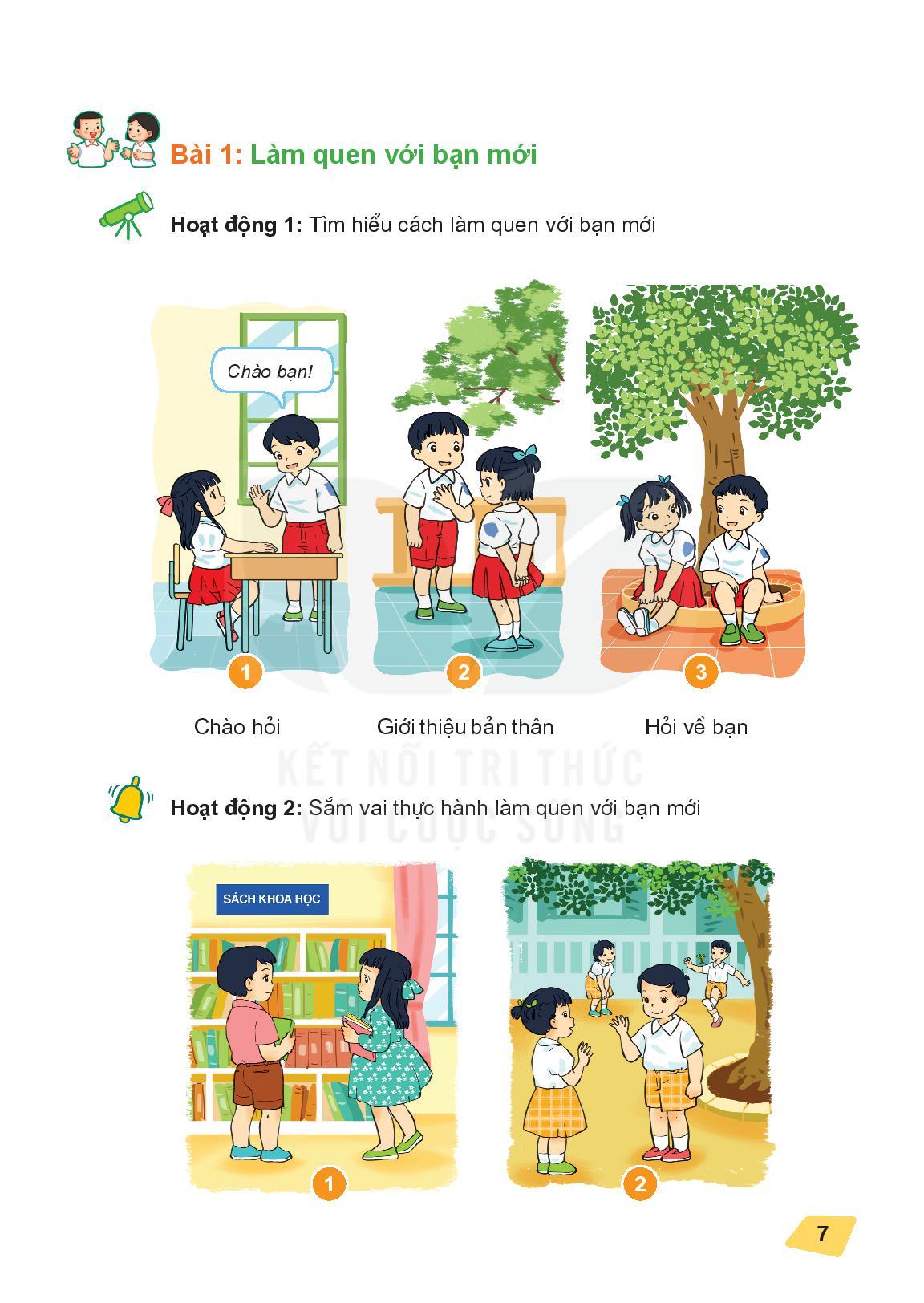 Hành động bị bắt nạt và cách ứng xử
b) Lựa chọn cách ứng xử khi bị bắt nạt
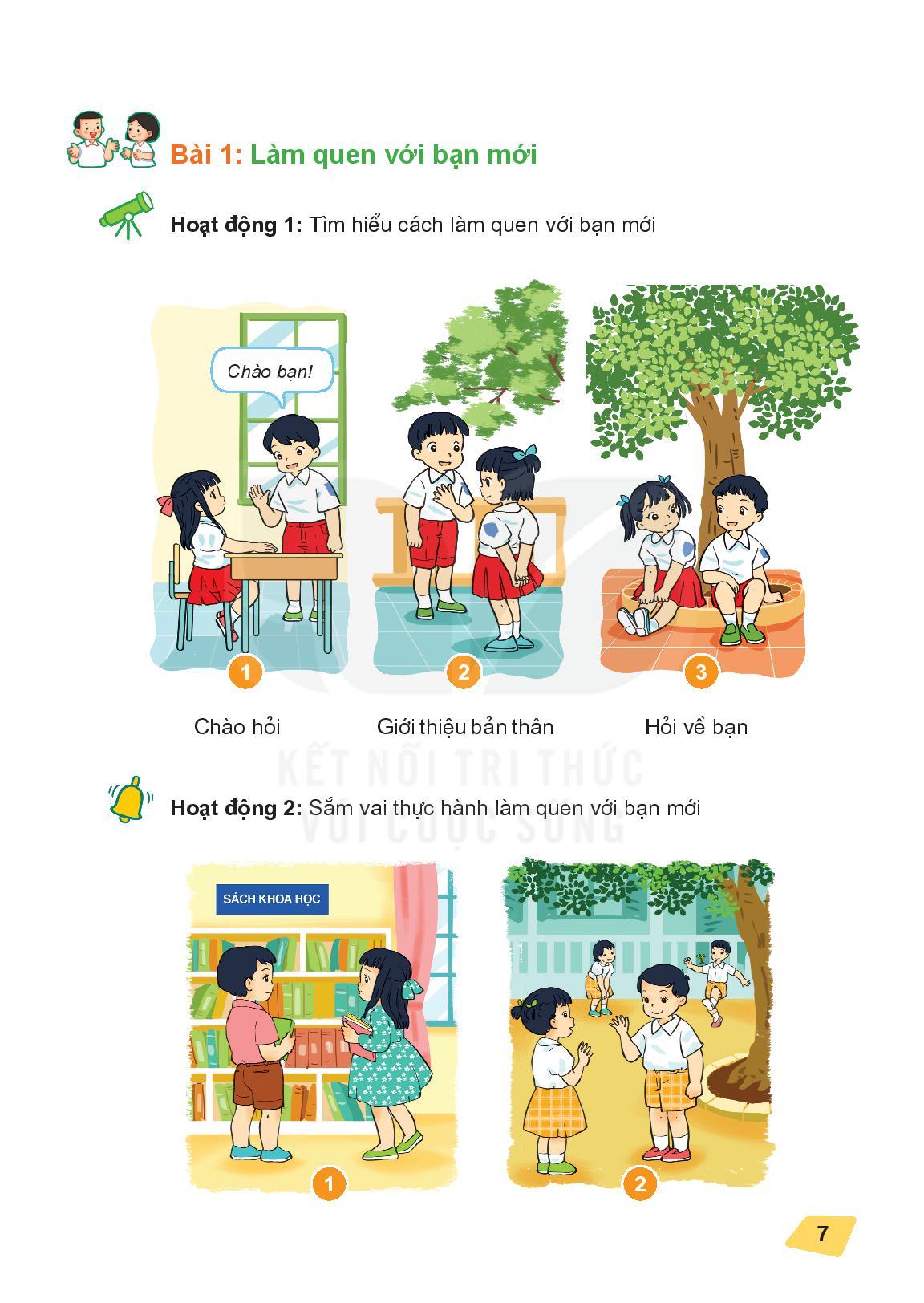 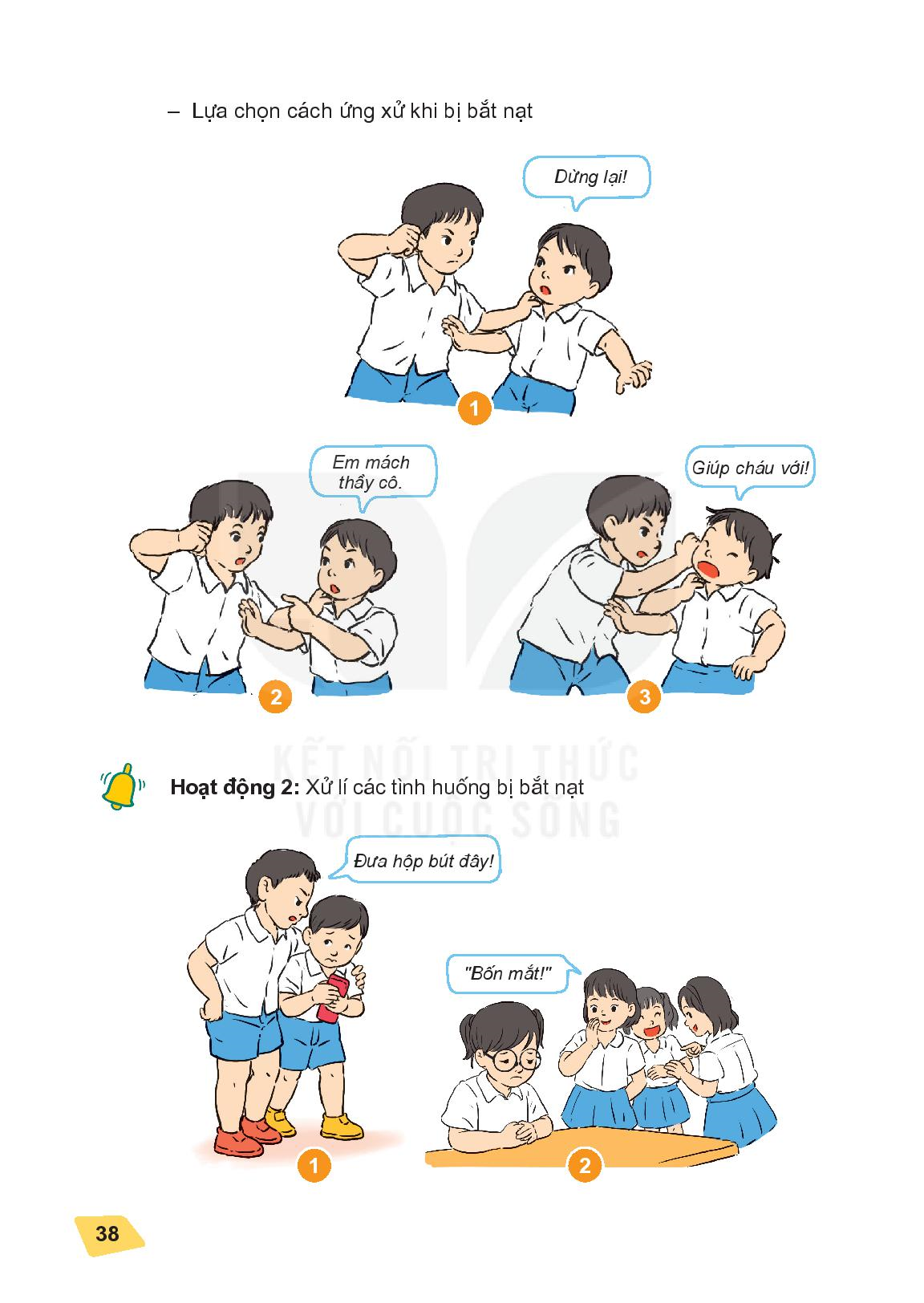 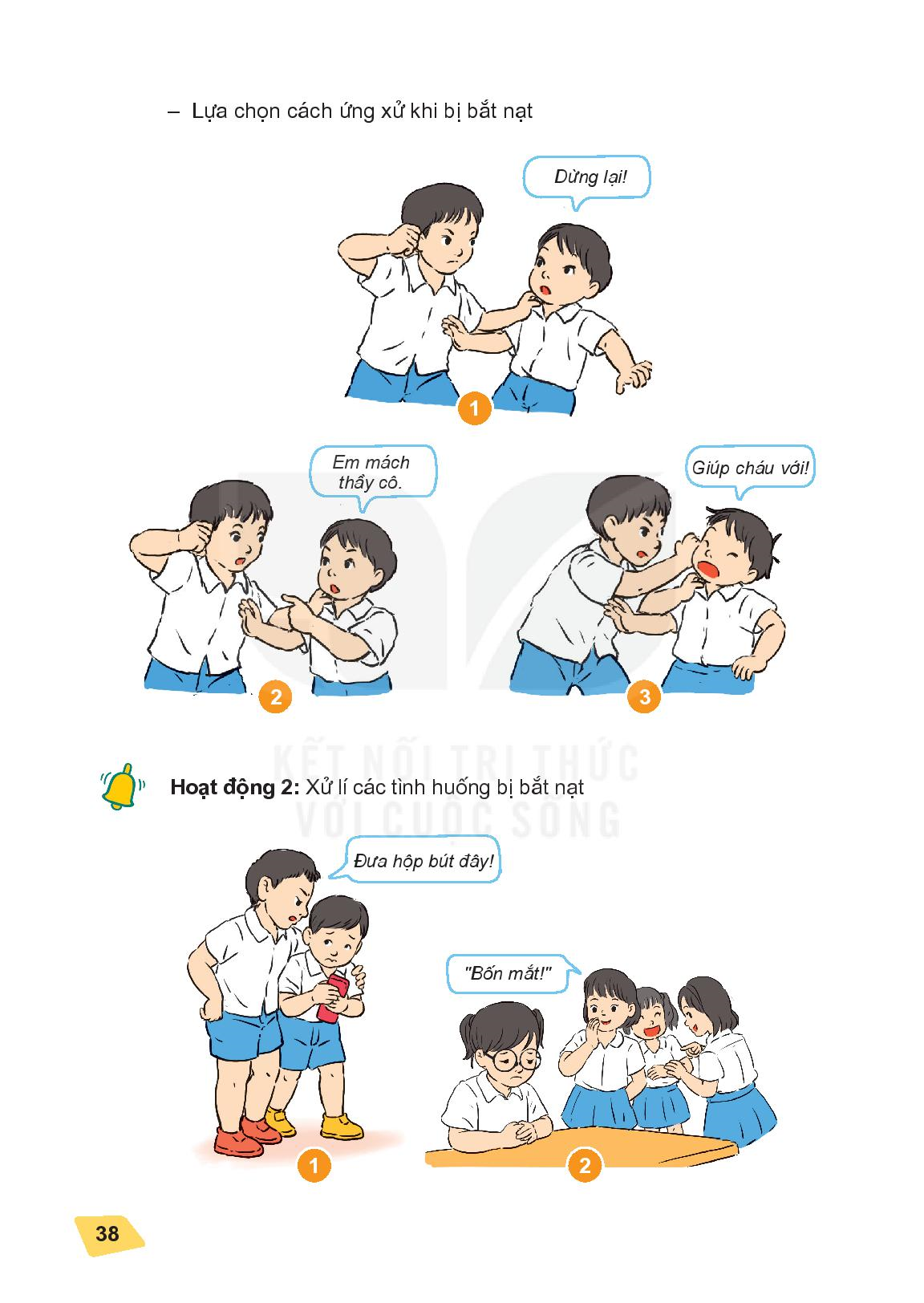 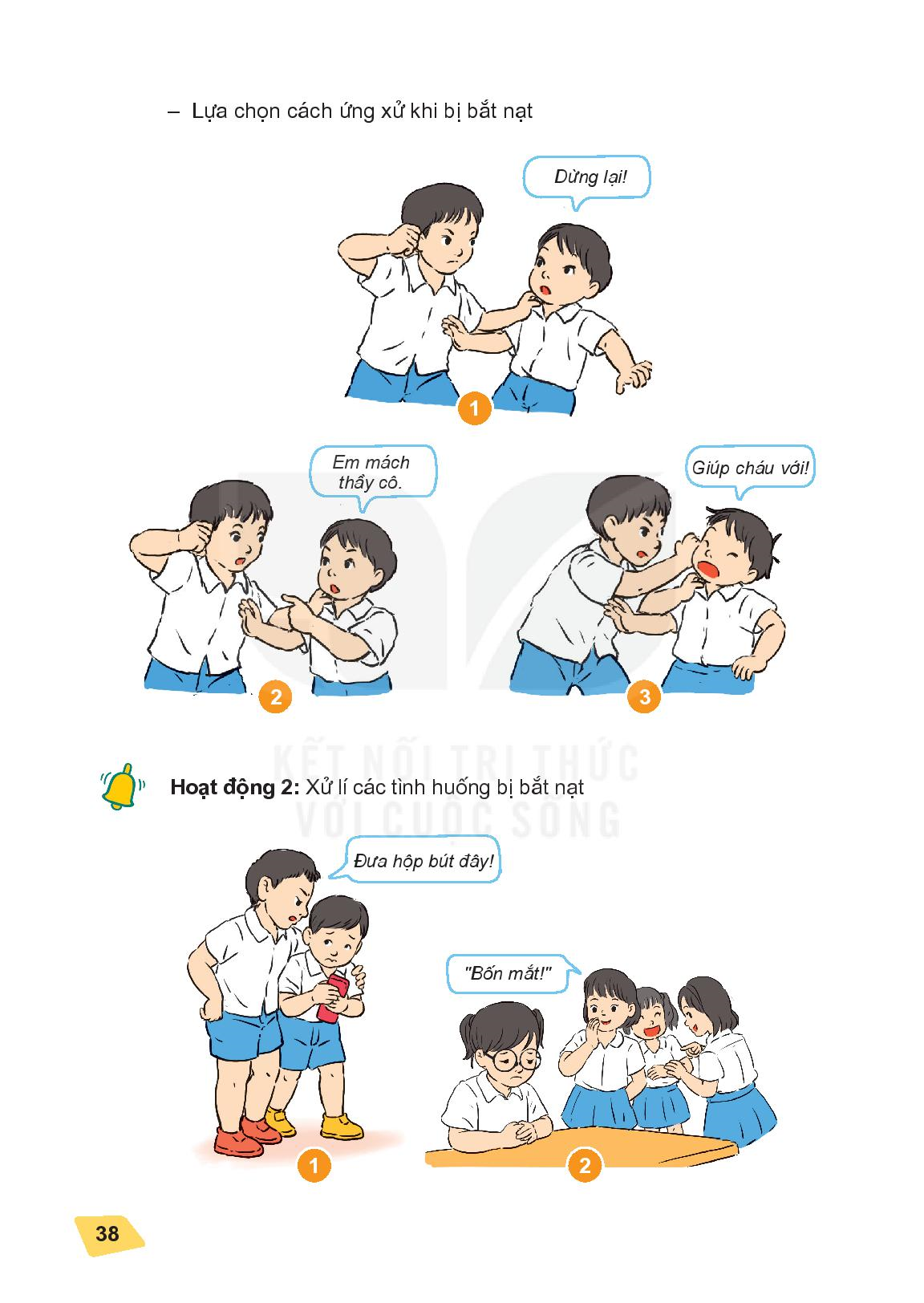 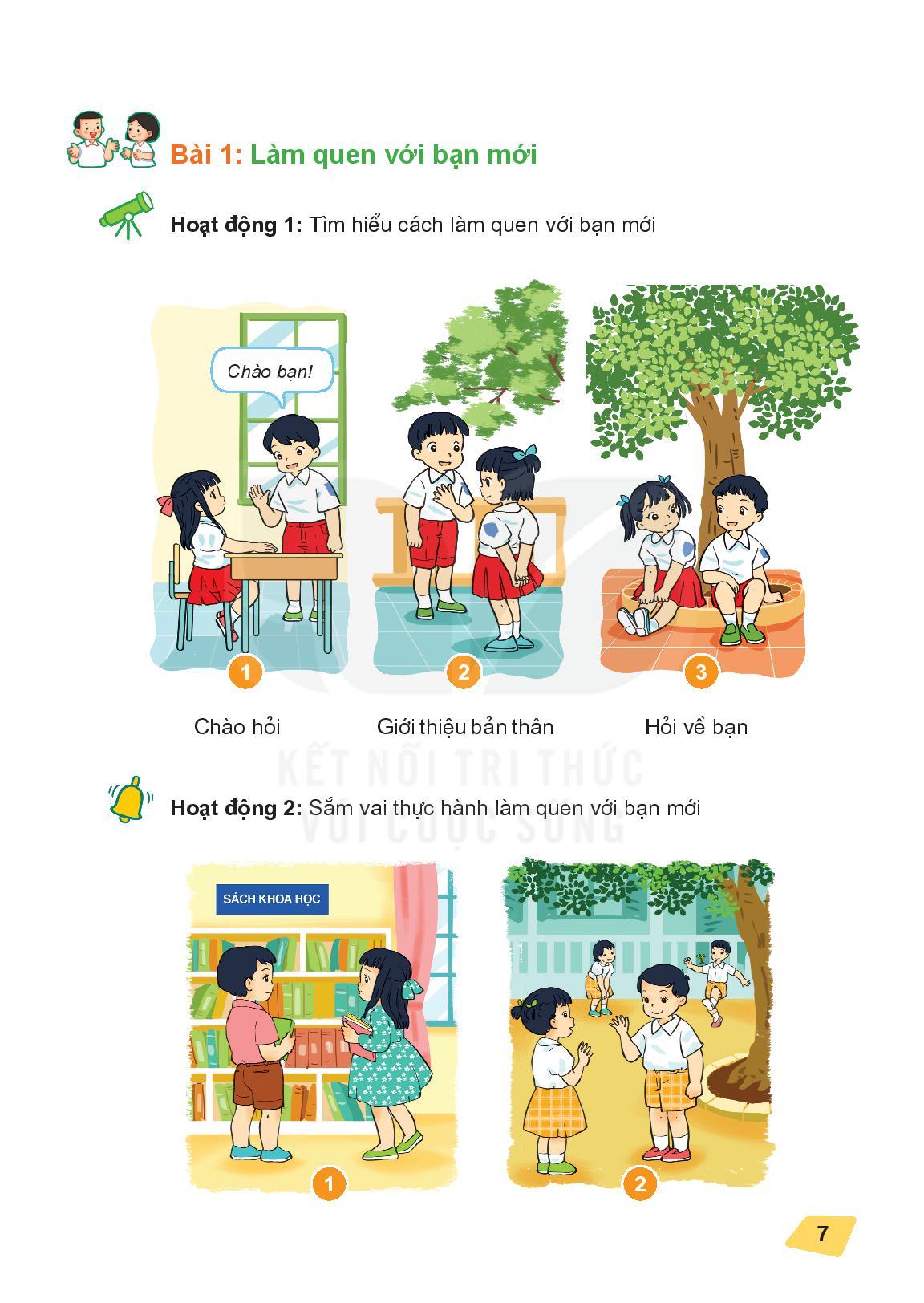 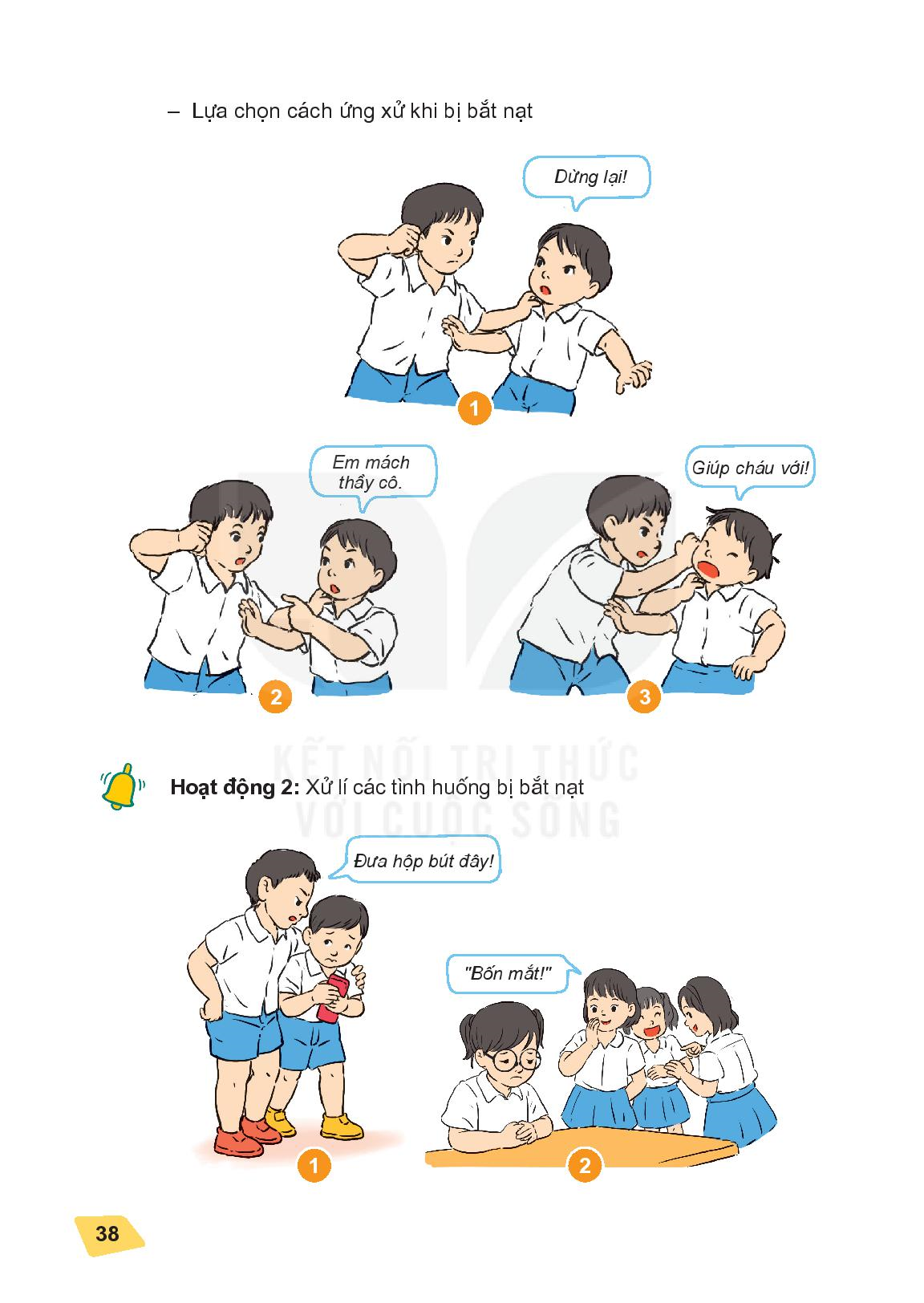 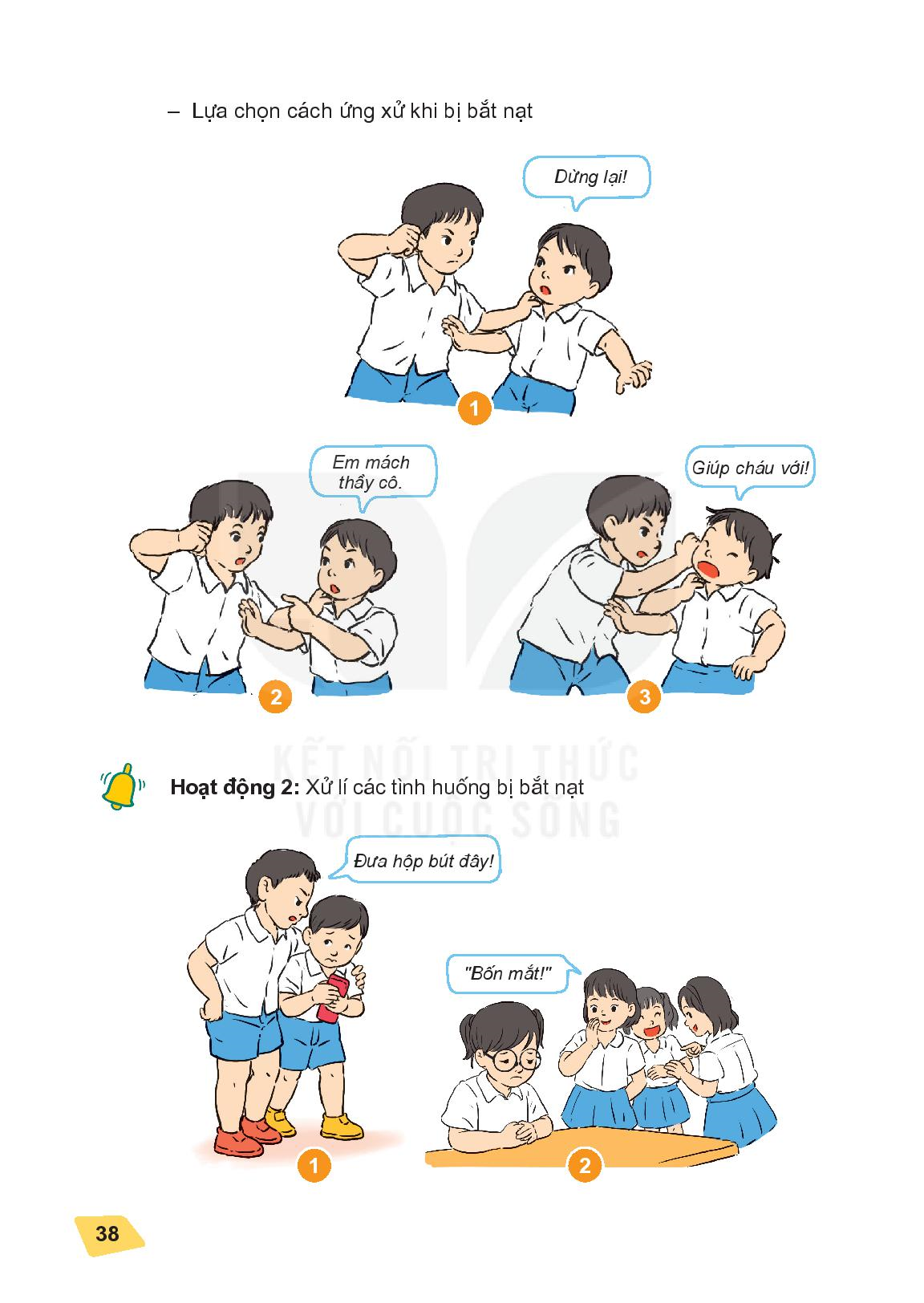 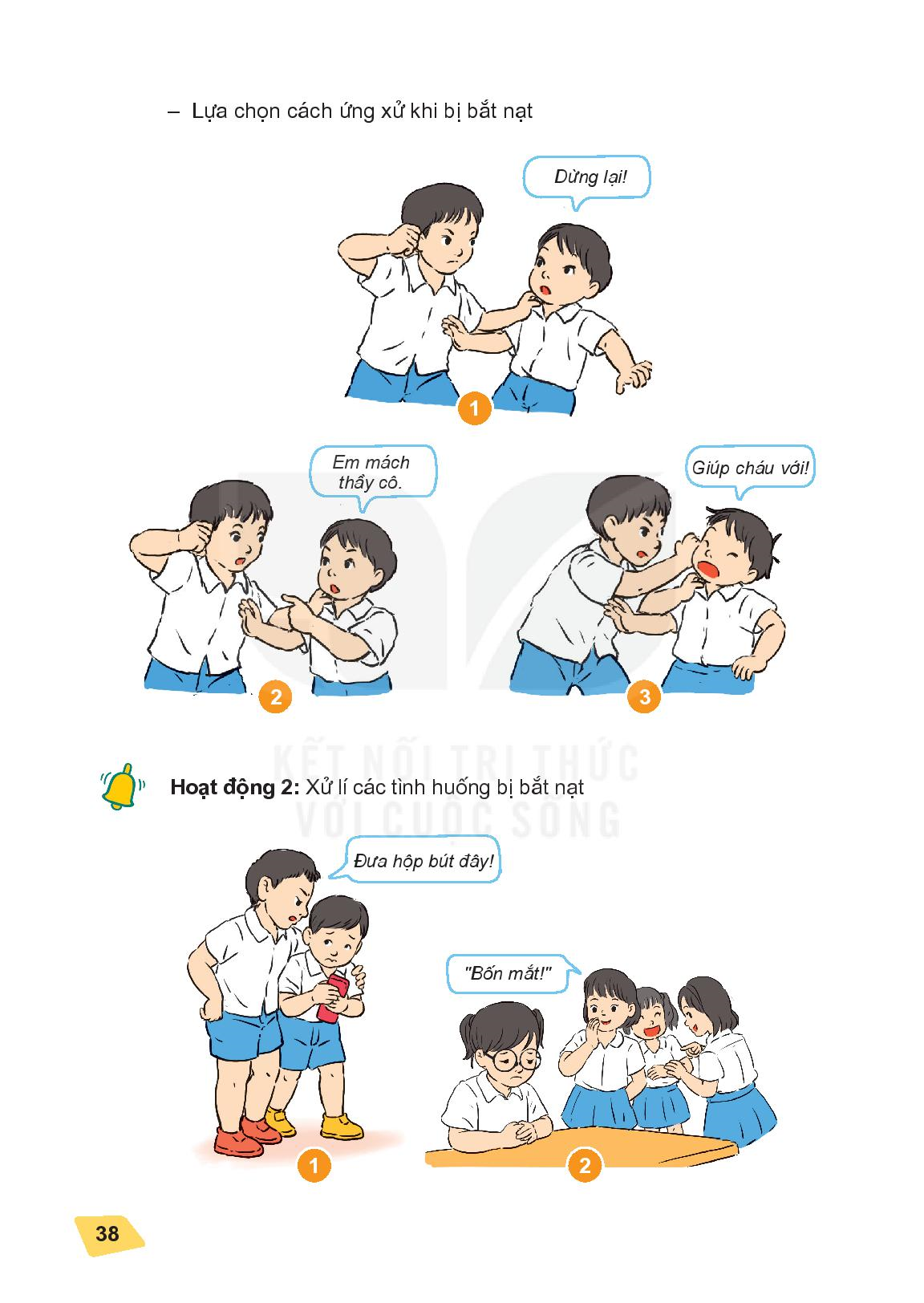 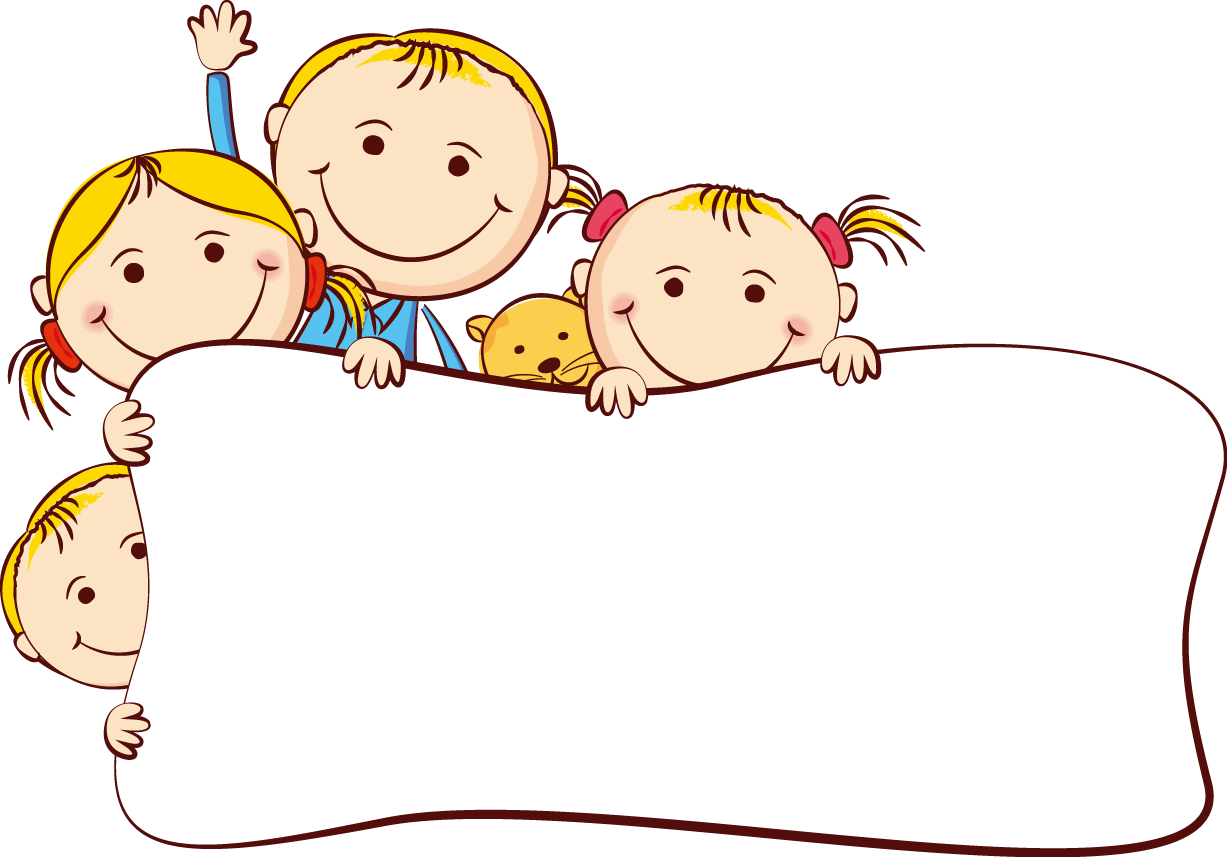 Luyện tập thực hành
Hoạt động 2
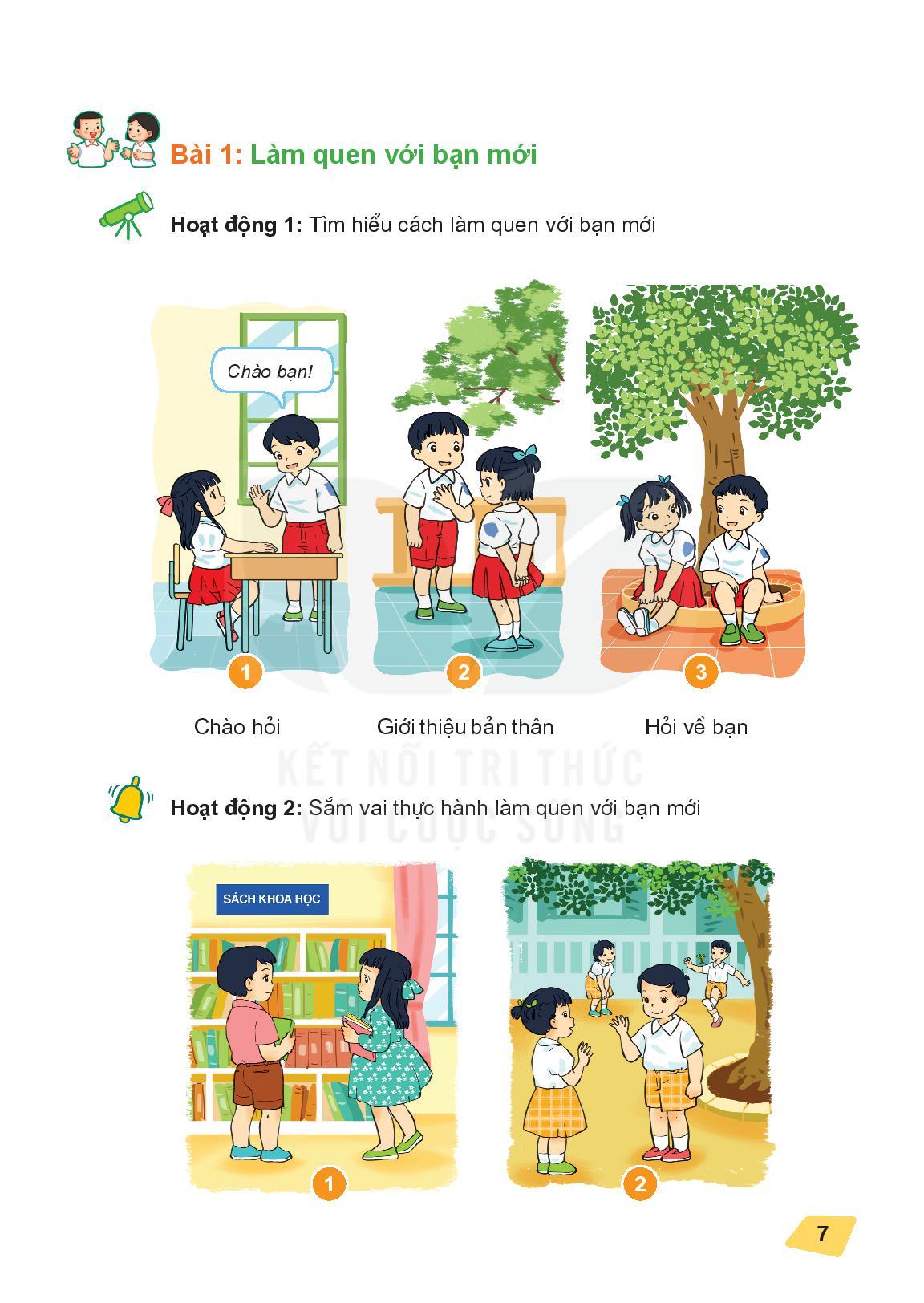 Xử lí các tình huống bị bắt nạt
Tình huống 1:
Tình huống 2:
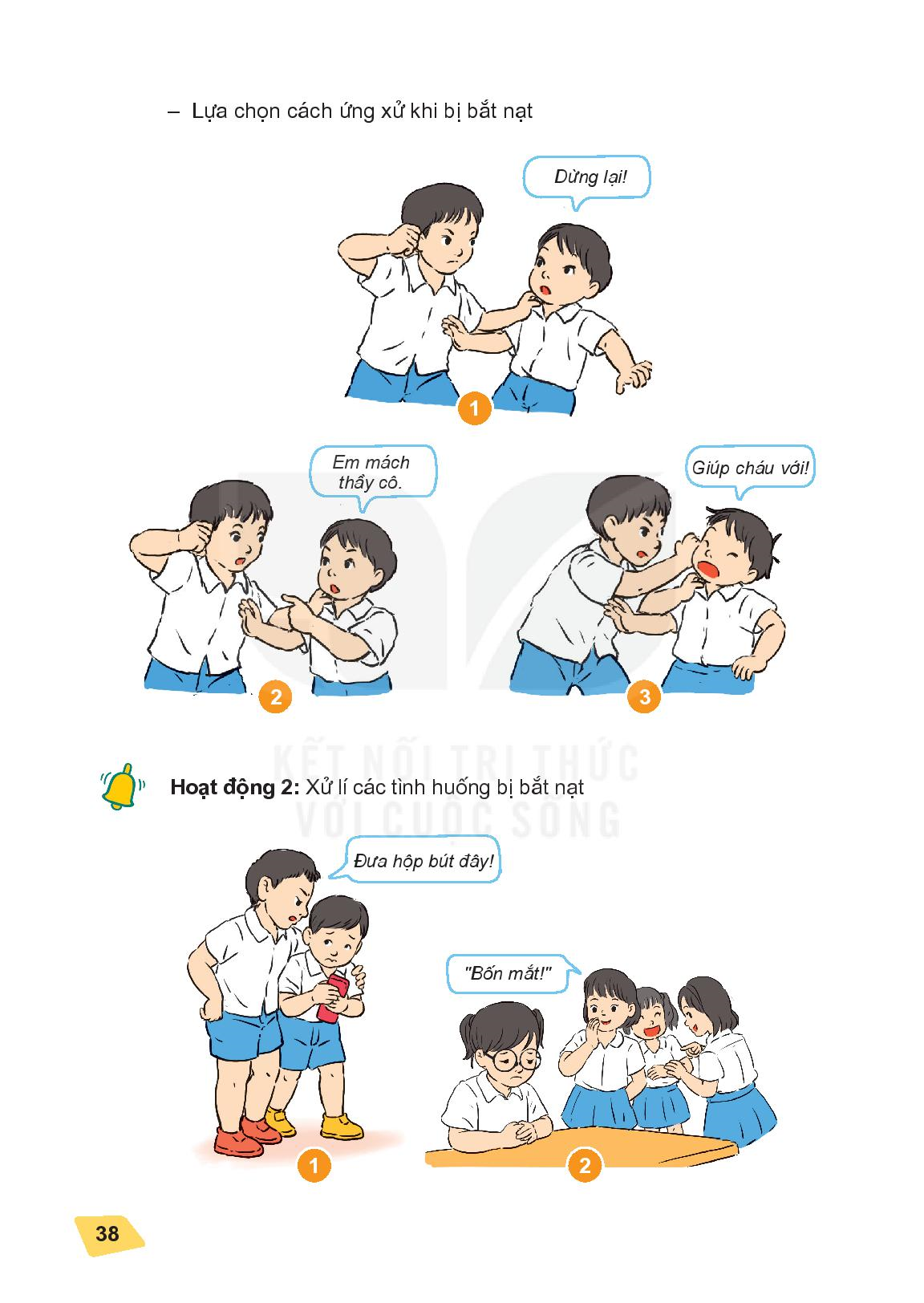 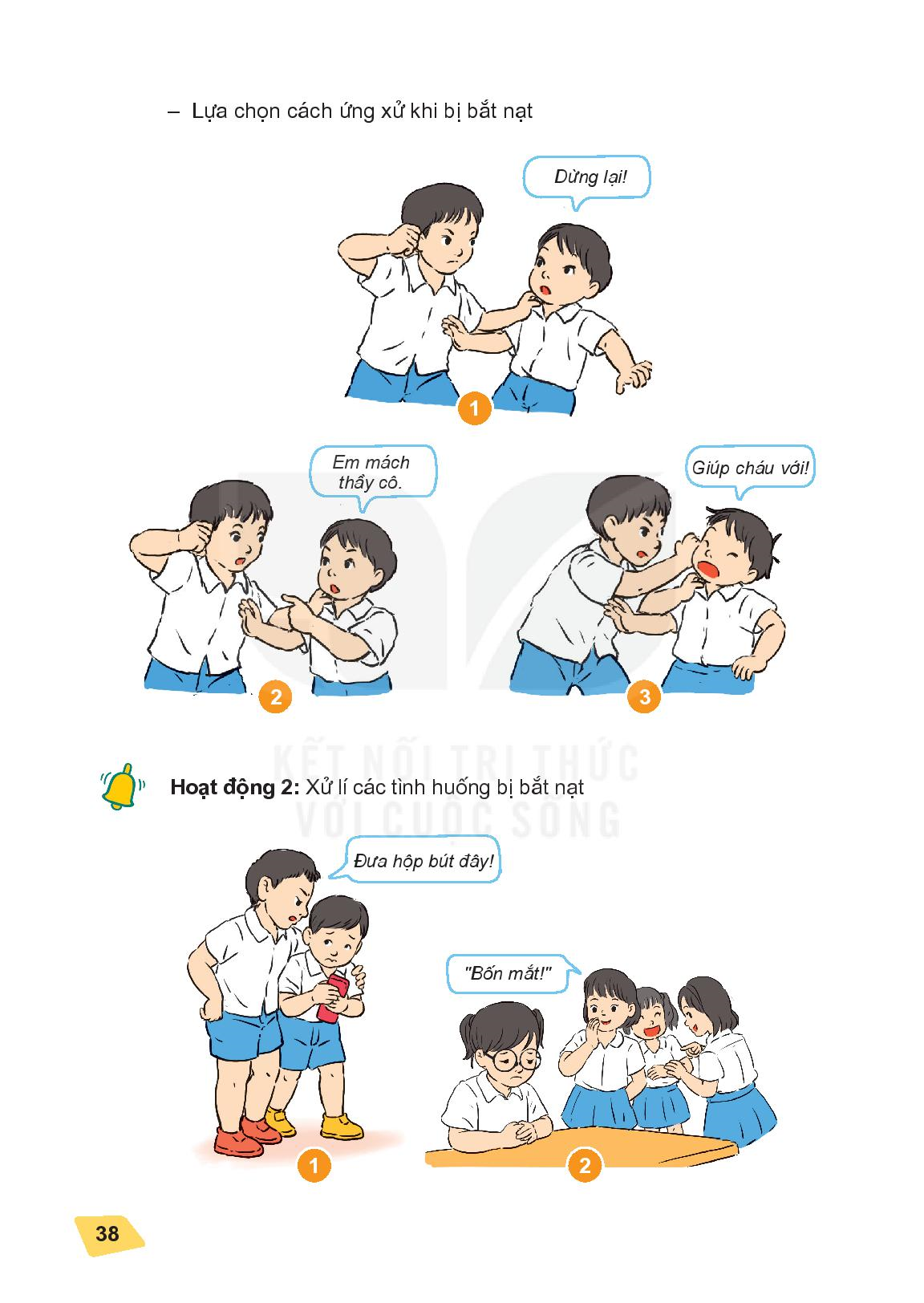 VẬN DỤNG
Hoạt động 3
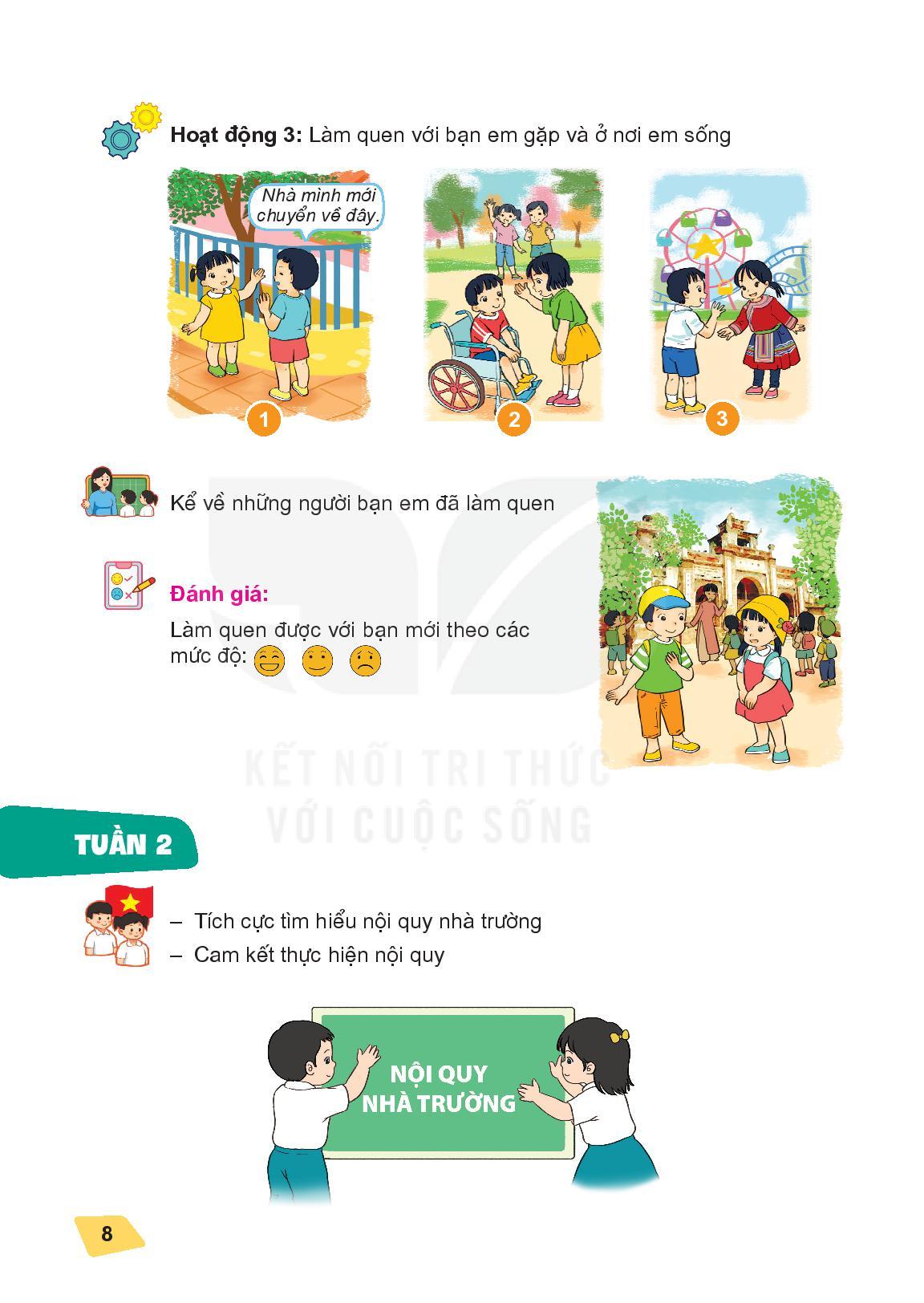 Thực hiện ứng xử phù hợp khi bị bắt nạt trong cuộc sống
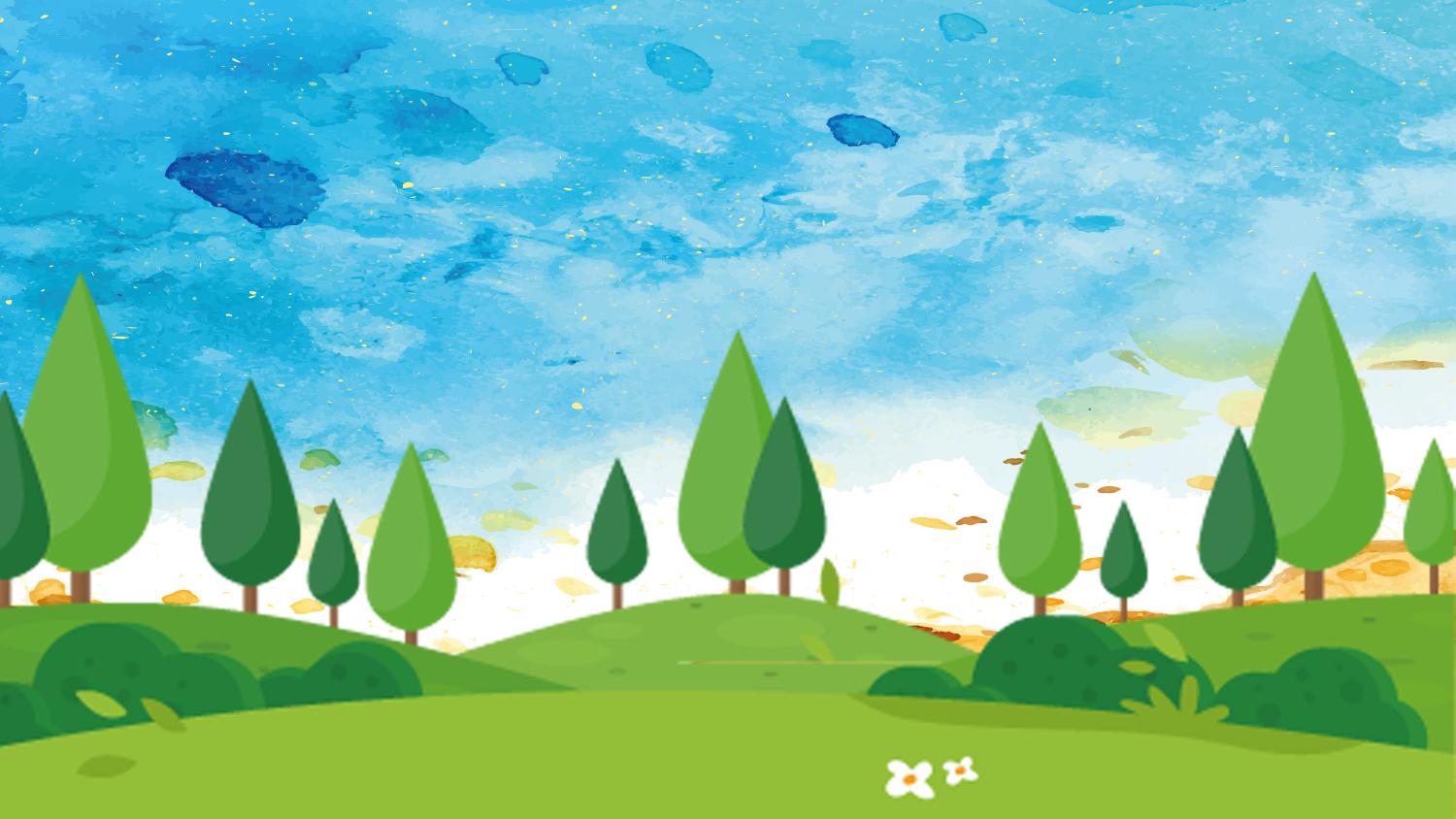 TỔNG KẾT
Khi bị bắt nạt, ép buộc em hãy nói “không” và tìm kiếm sự giúp đỡ từ những người đáng tin cậy.